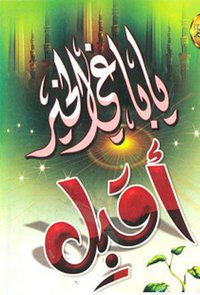 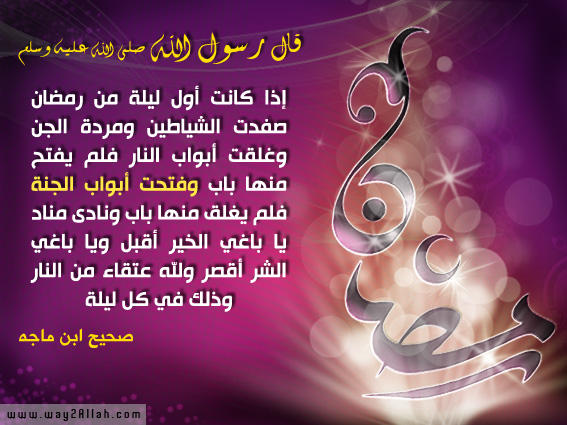 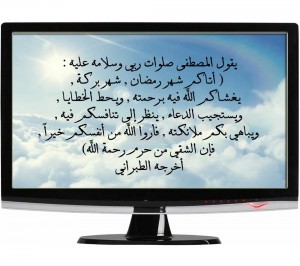 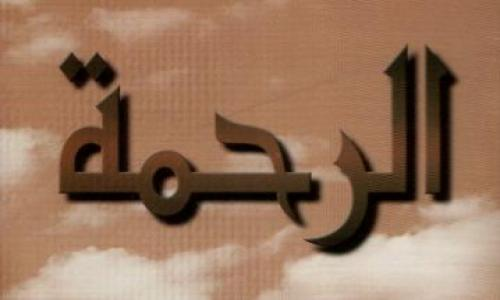 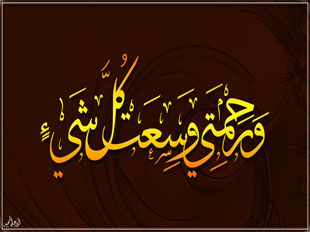 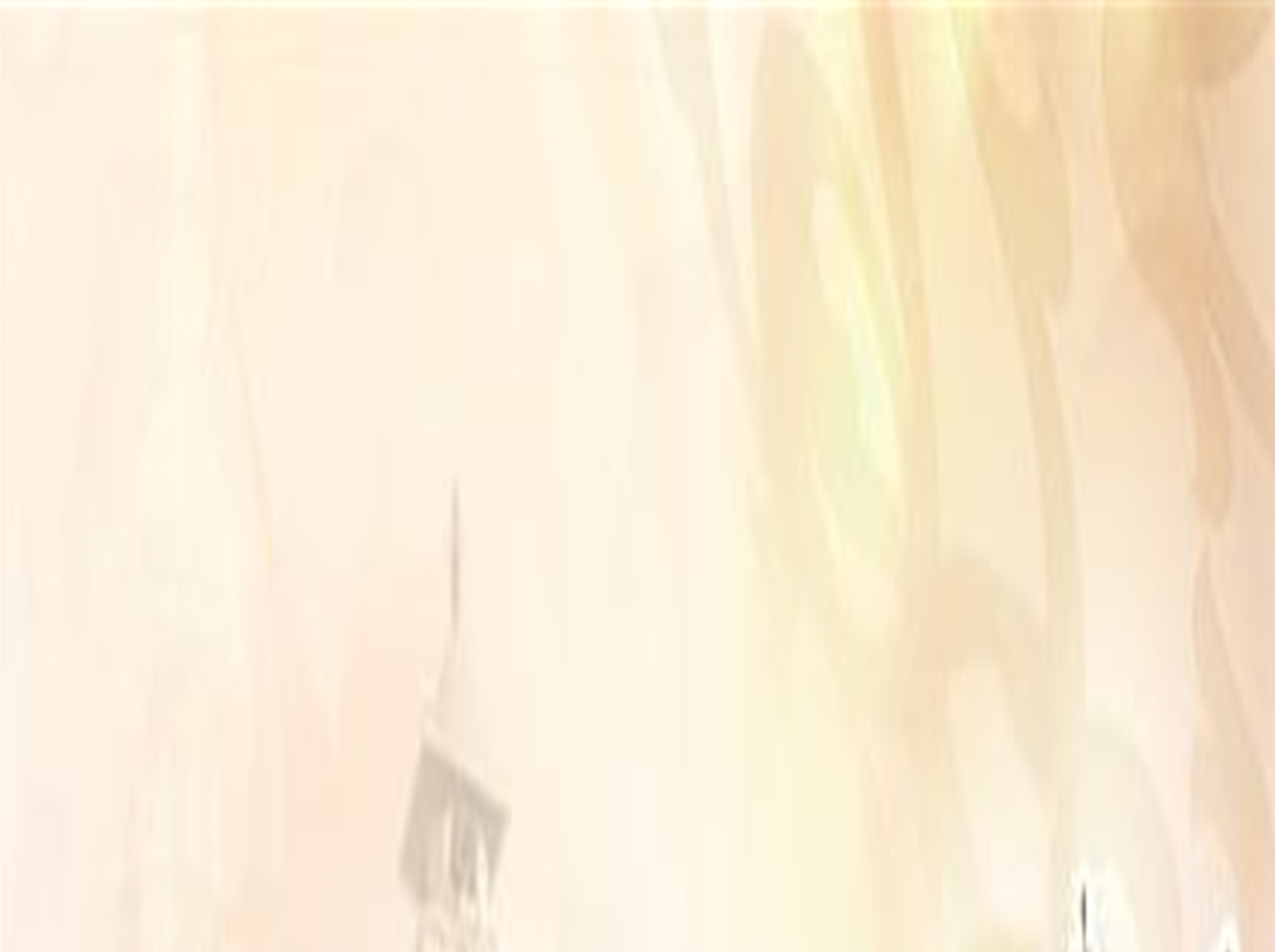 ما هي موجبات الرحمة الإلهية ؟
و هل تحتاج الرحمة الإلهية إلى موجبات و أسباب
      و قد وسعت كل شيء ؟
مفهوم الرحمة
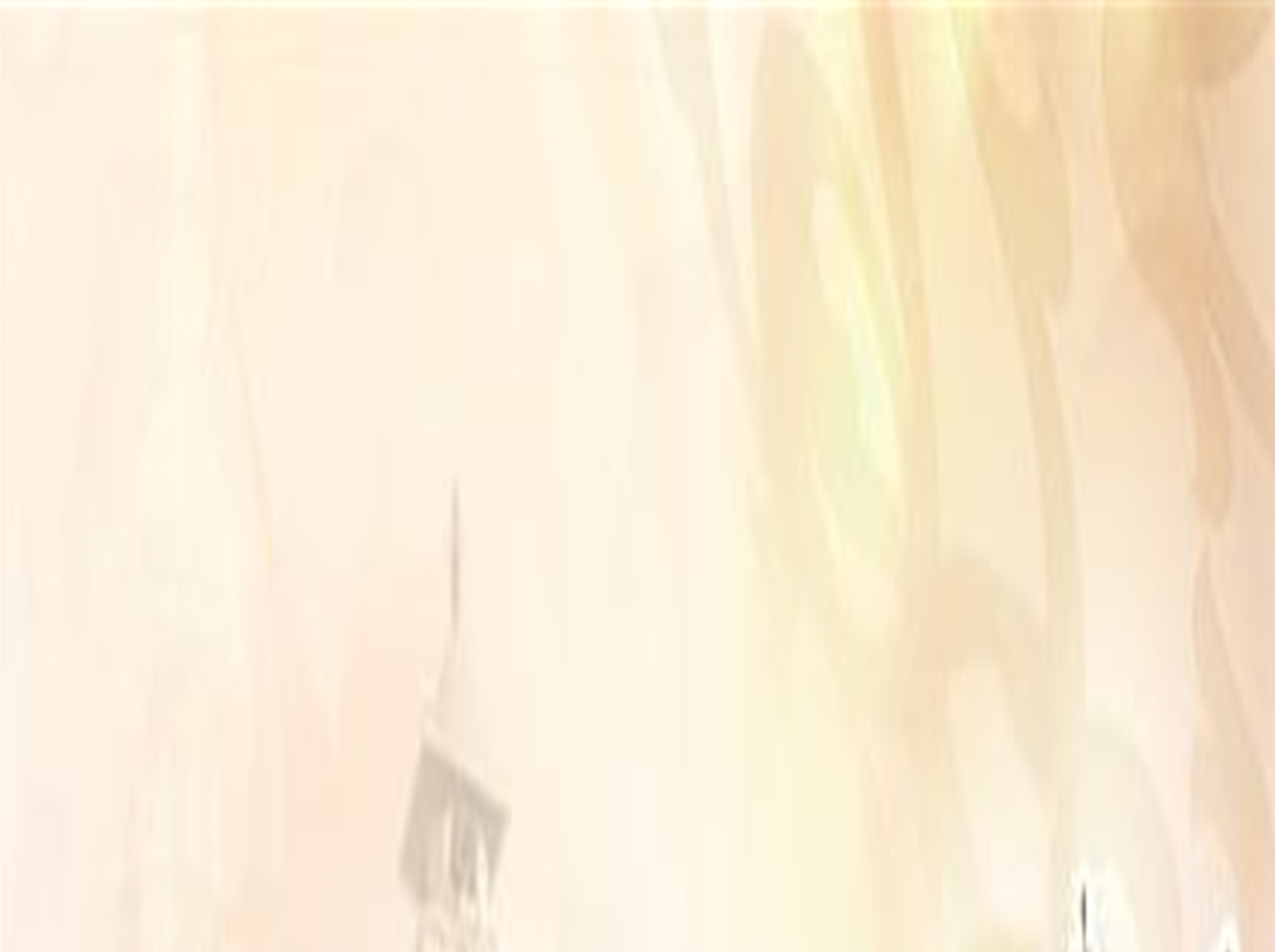 لغة : الرقة و العطف و الرأفة.
اصطلاحا : يراد بها ما تقع به الرحمة كإطلاقها على الرزق و الغيث و دفع الضرر.
و هي أيضا إيصال الخير إلى مستحقه.
الرحمة العامة
الرحمة الخاصة
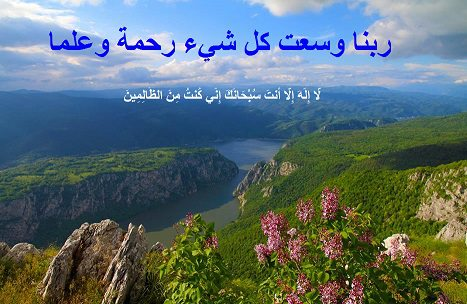 «أطلبوا الخير دهركم كله
و تعرضوا لنفحات الله
 فإن لله نفحات من رحمته
يصيب بها من يشاء
من عباده»
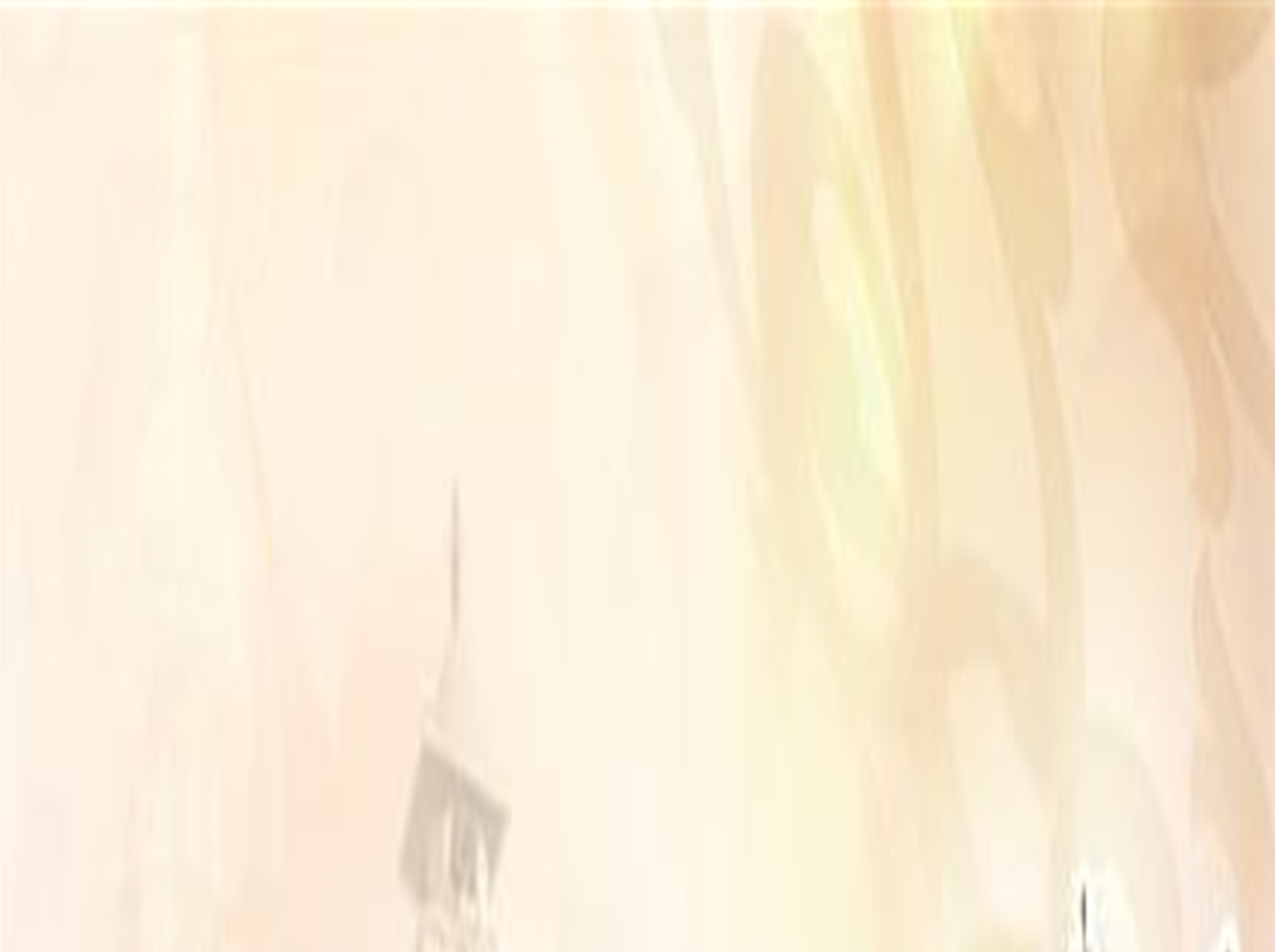 التقوى
قال عز من قائل :
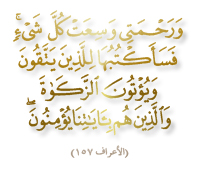 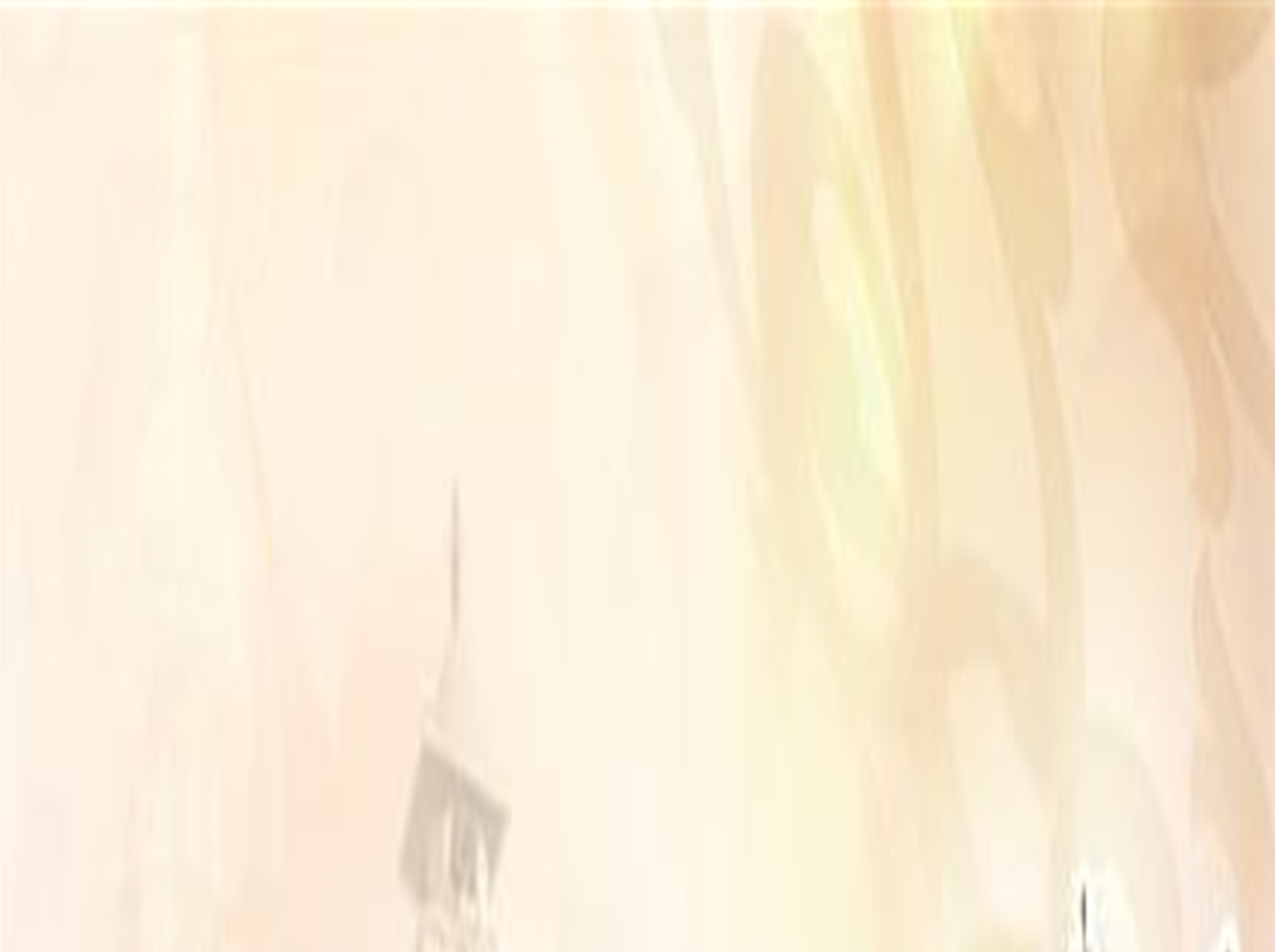 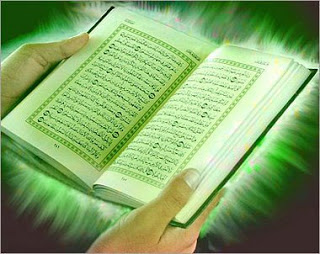 الاهتمام بالقرآن
تلاوة و تدبرا و عملا بما فيه.
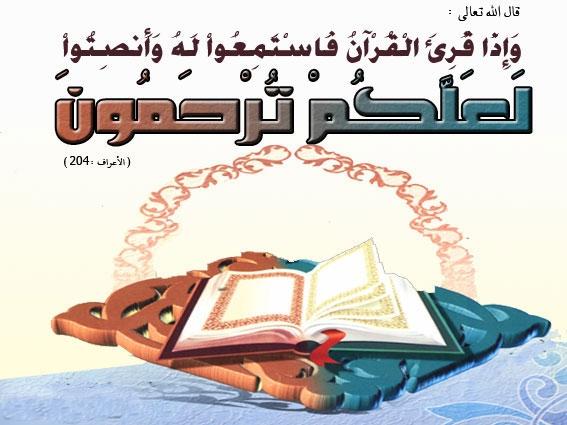 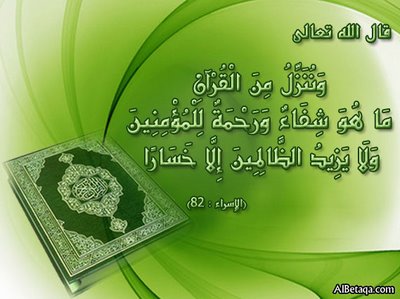 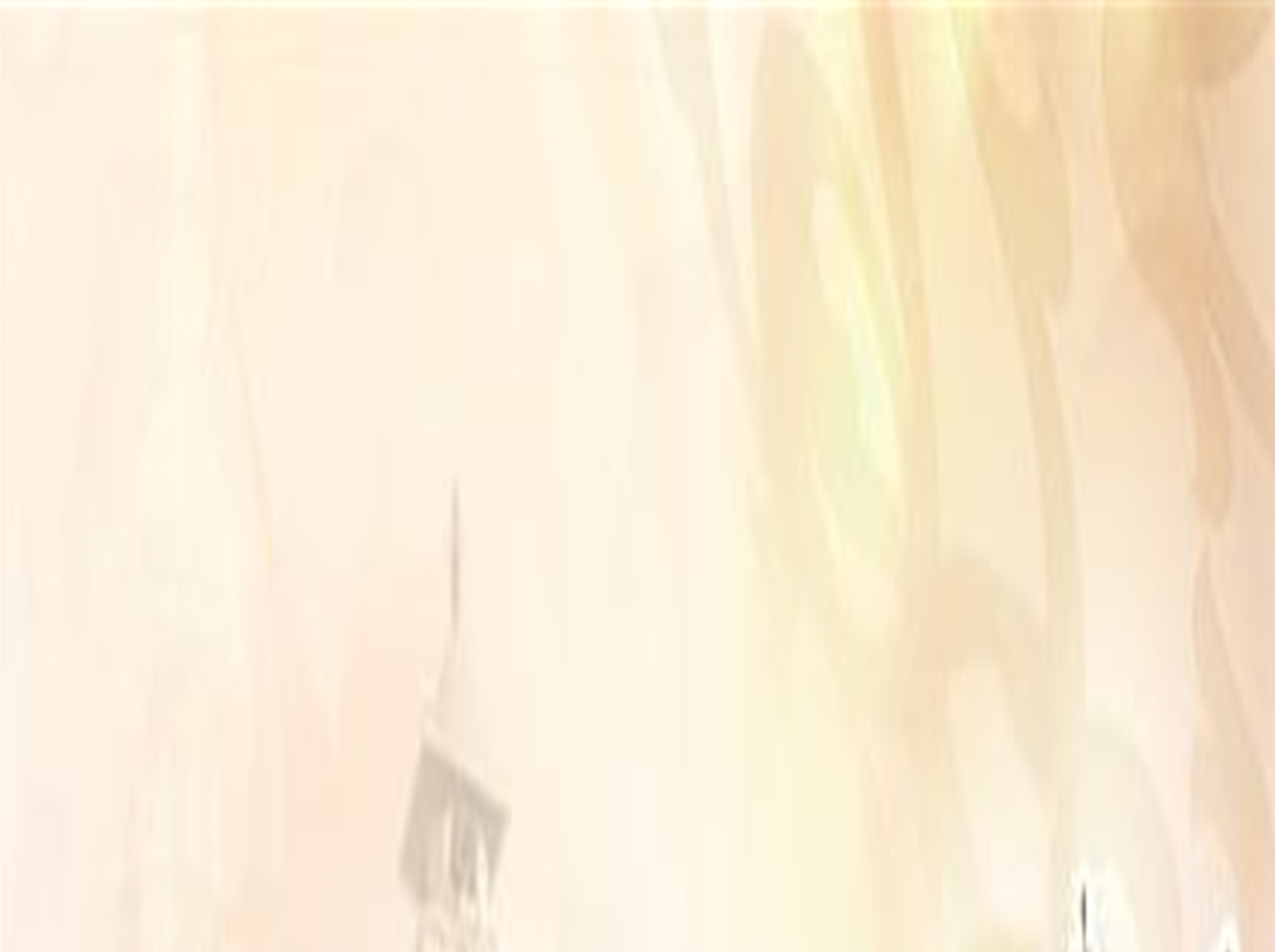 قيام الليل
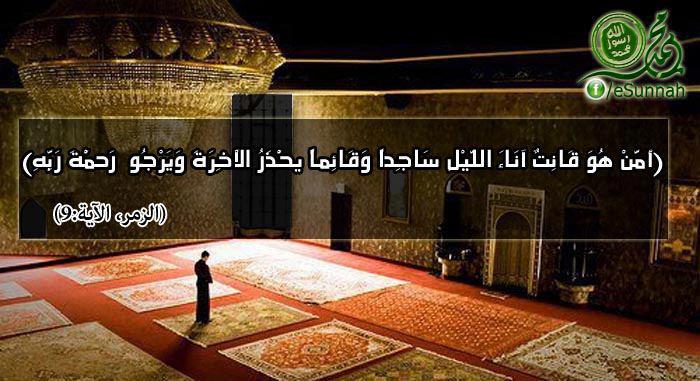 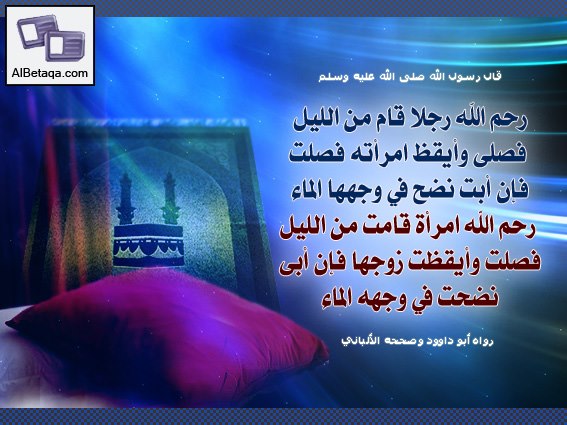 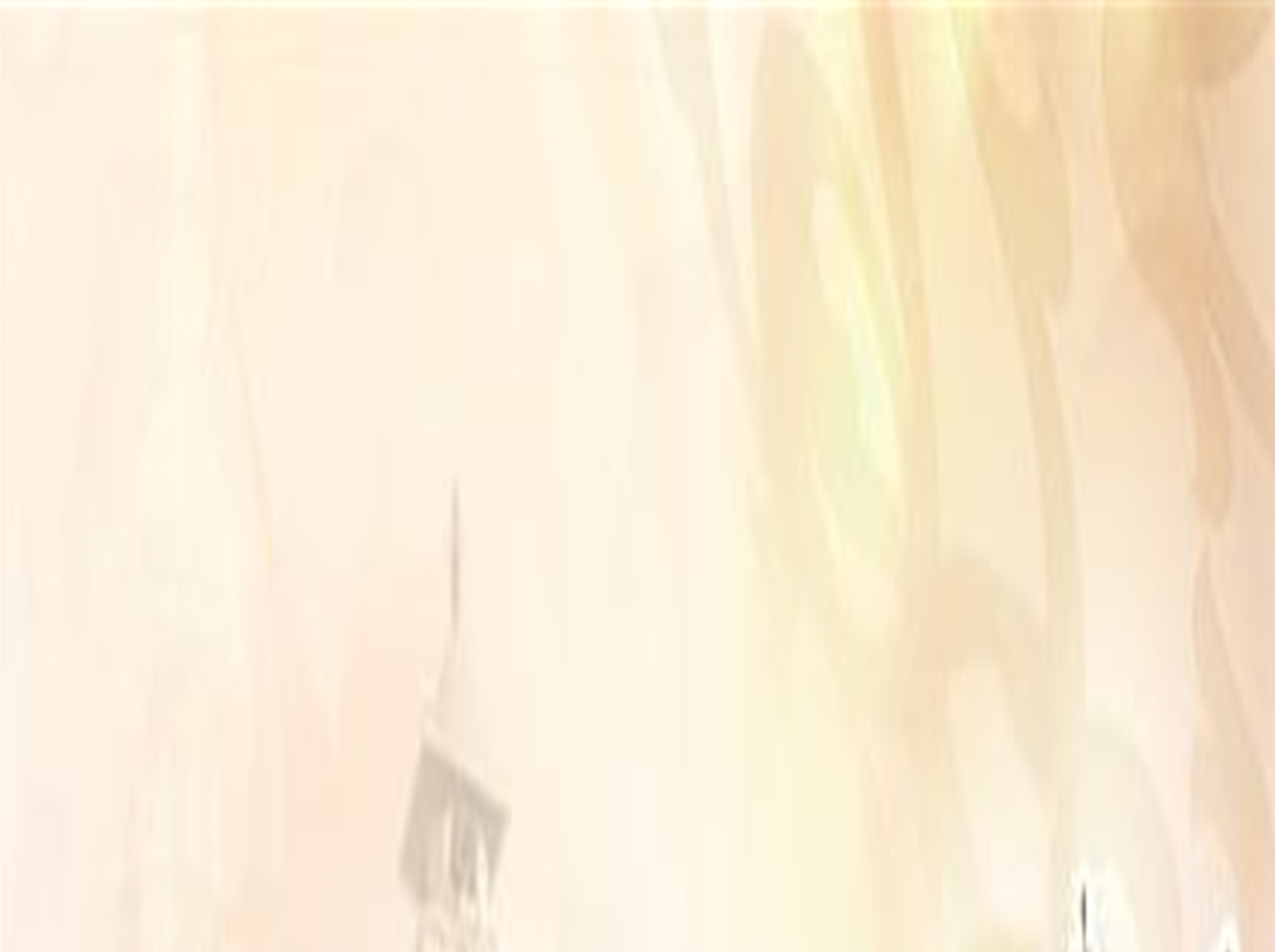 مجالس الذكر
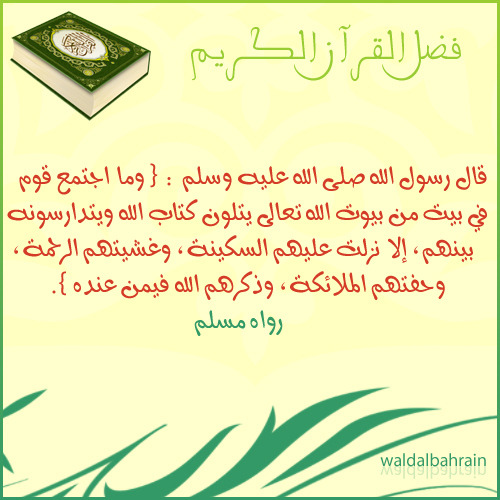 فضل مجالس الذكر
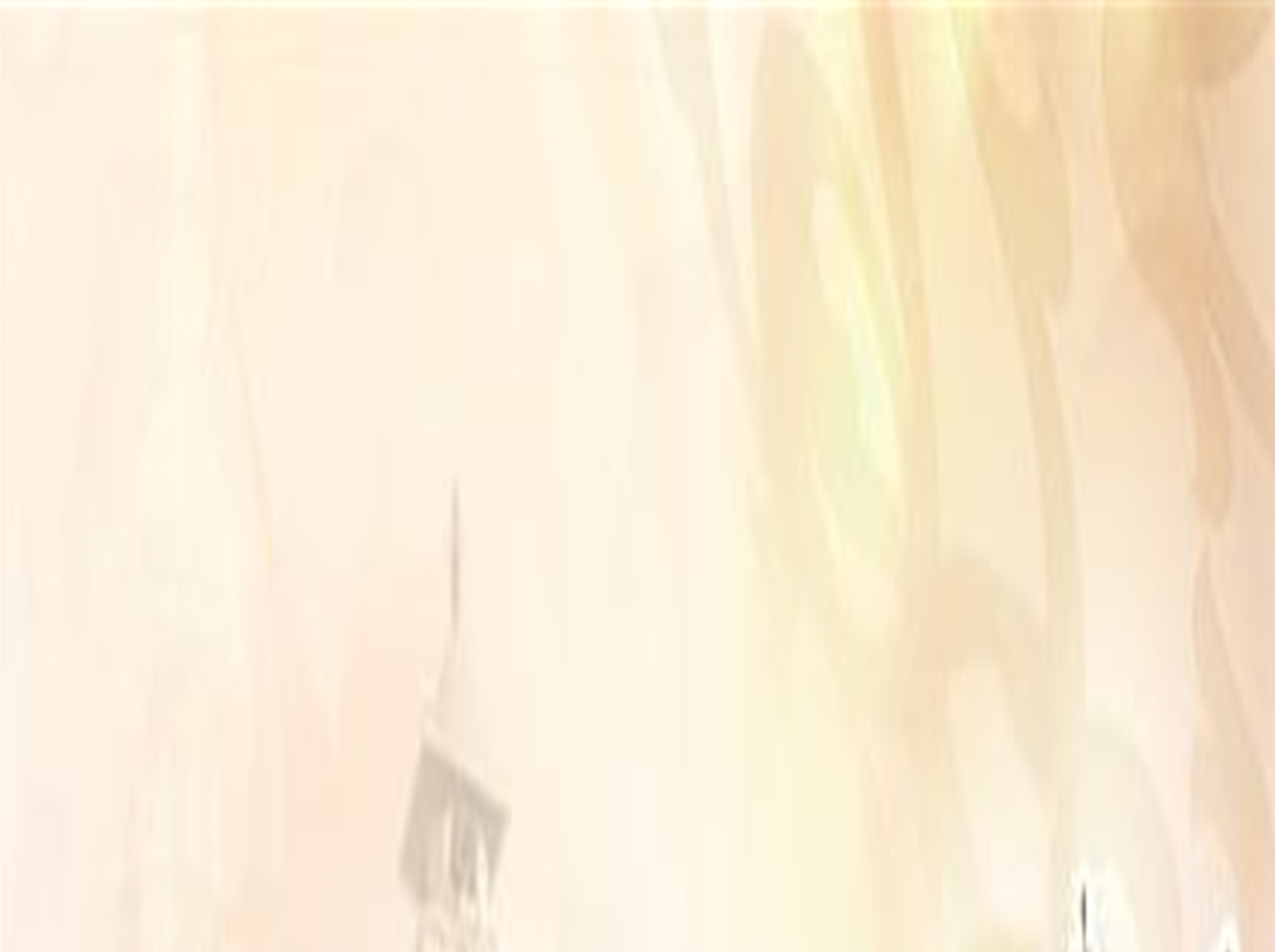 الاعتكاف الجزئي
من بعد صلاة الفجر إلى الشروق أومن العصر إلى المغرب.
عن أبي هريرة أن رسول الله صلى الله عليه و سلم قال : «الملائكة تصلي على أحدكم ما دام في مصلاه الذي صلى فيه ما لم يحدث أو يقم اللهم اغفر له اللهم ارحمه» رواه أبو داوود و صححه الألباني.
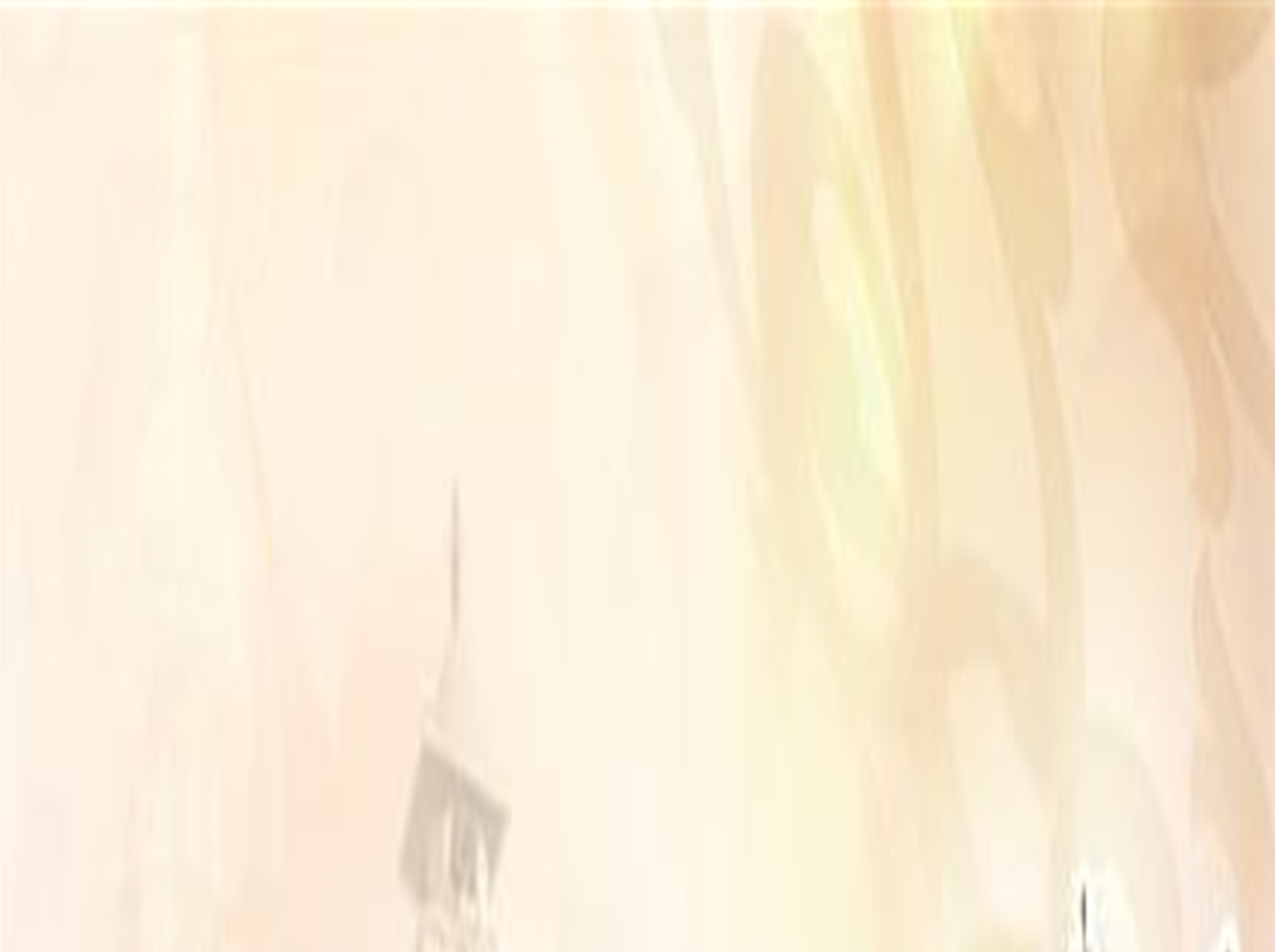 الإصلاح بين الإخوة المتخاصمين
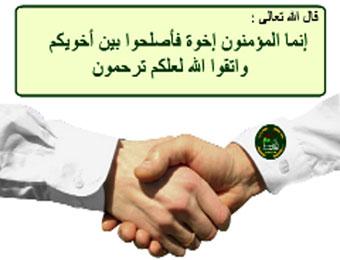 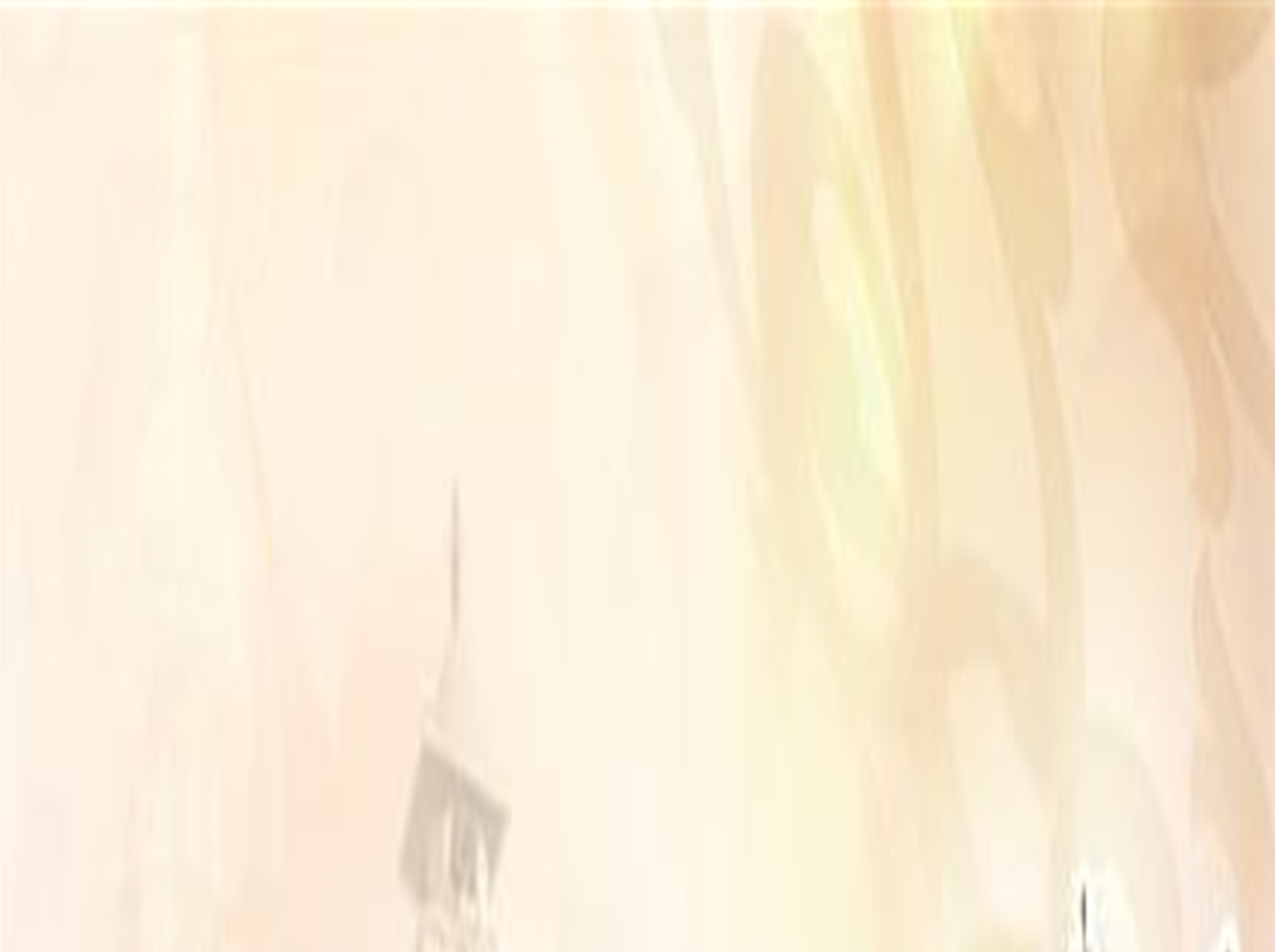 التقوى
مجالس الذكر
القرآن
الرحمة
الاعتكاف الجزئي
قيام الليل
أعمال البر
الإصلاح بين المتخاصمين
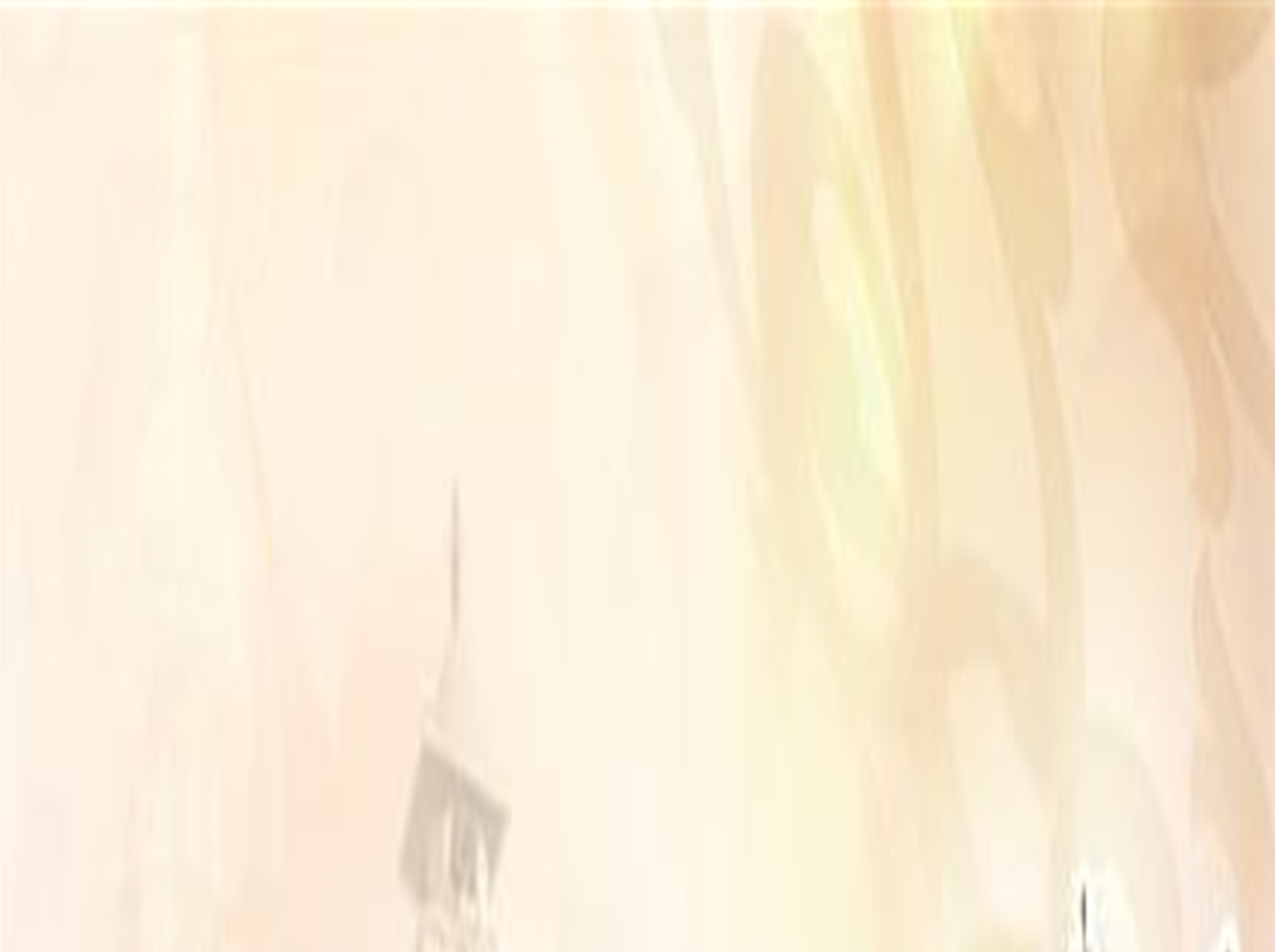 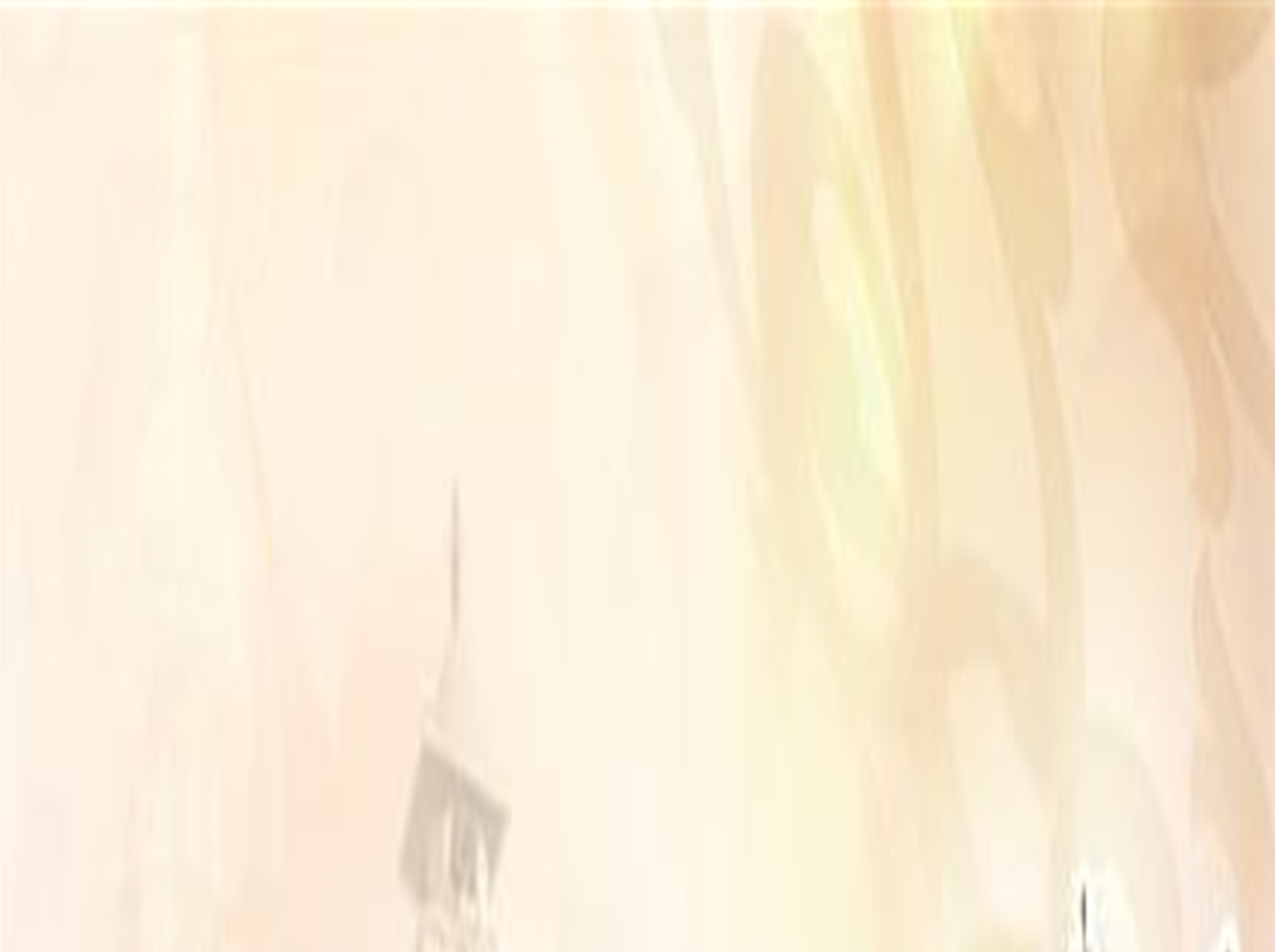 عيادة المرضى
برَّ الوالدين
اللين في القول و المعاملة
أعمال البر
طيب الكلام
صلاة أربع ركعات قبل العصر
عيادة المرضى
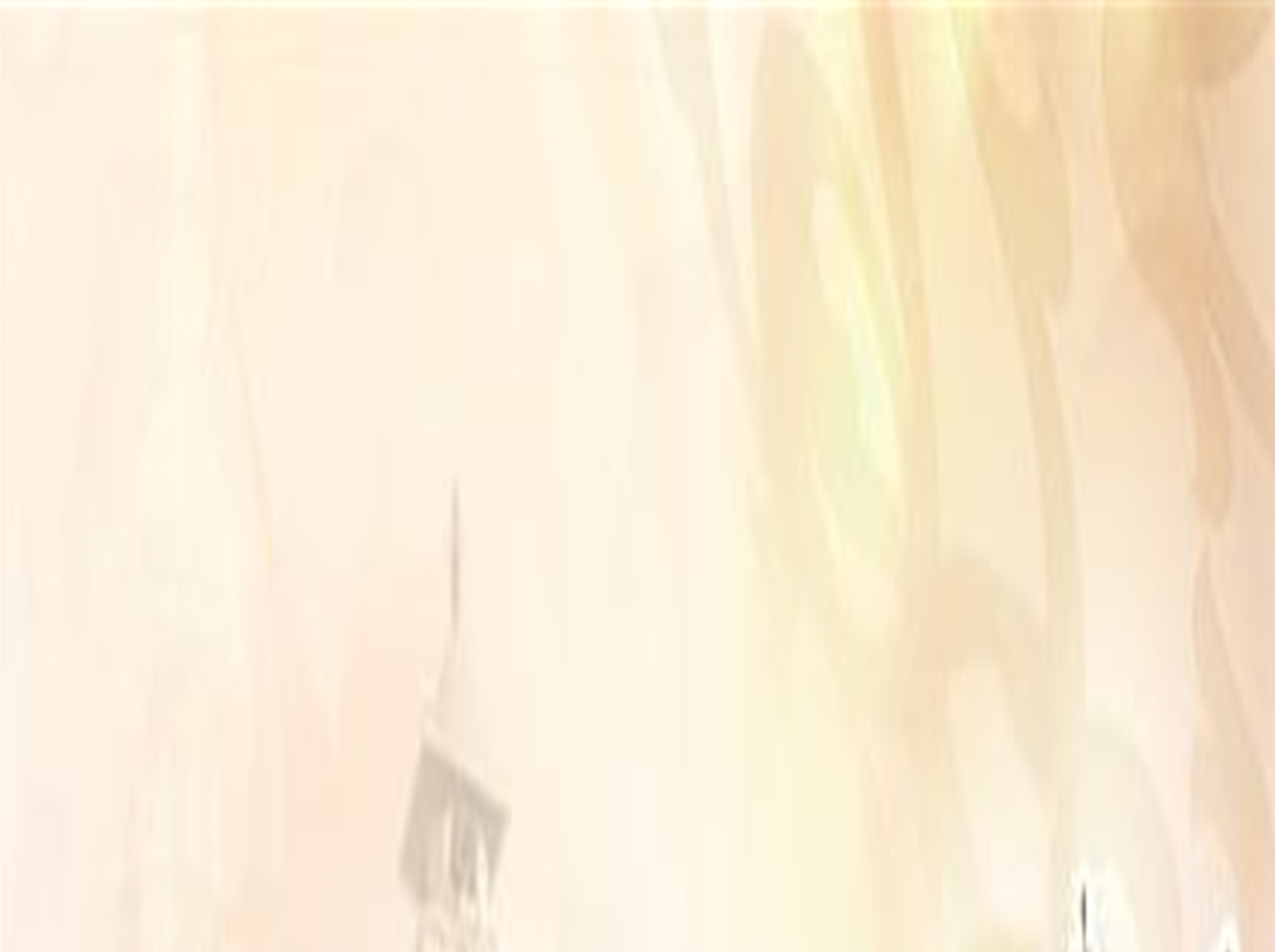 برَّ الوالدين
قال رسول الله صلى الله عليه وسلم "رضا الرب في رضا الوالد وسخط الرب في سخط الوالد"
صلاة أربع ركعات قبل العصر
قال رسول الله صلى ٱللـّه عليه وسلم) : رحم الله امرء صلى قبل العصر أربعا (
صحيح الجامع الصغير
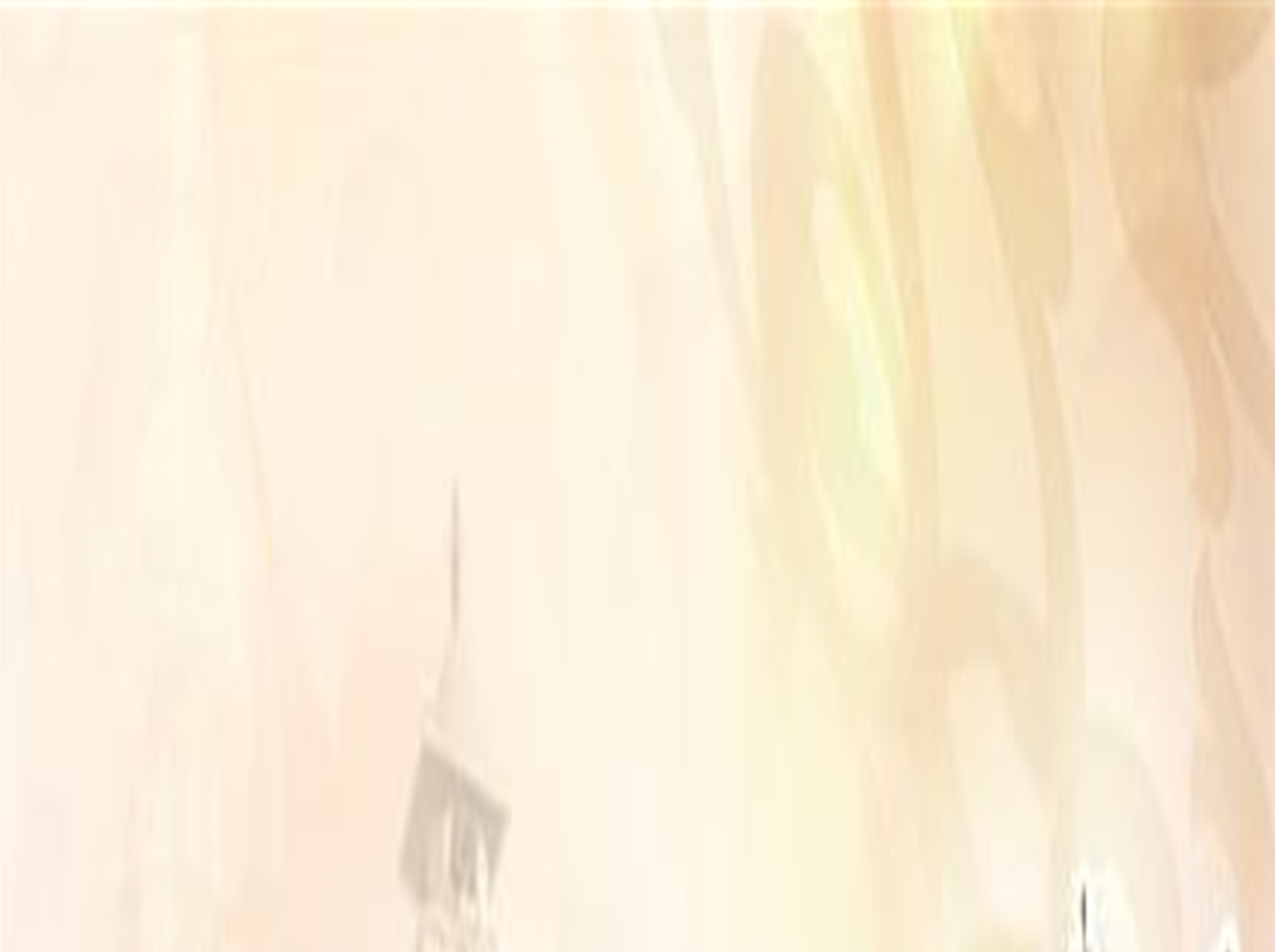 اللين في المعاملة
قال صلى ٱللـّھ عليه وسلم) : رحم الله رجلا ، سمحا إذا باع ، وإذا
اشترى ، وإذا اقتضى (صحيح البخاري

عيادة المرضى
يقول رسول الله صلى الله عليه وسلم "من عاد مريضا لم يزل
يخوض في الرحمة حتى يجلس فإذا جلس اغتمس فيها" رواه أحمد
وصححه الألباني
طيب الكلام
قال صلى ٱللـّھ عليه وسلم) : رحم الله امرءا قال خيرا أو صمت (
 حديث صحيح
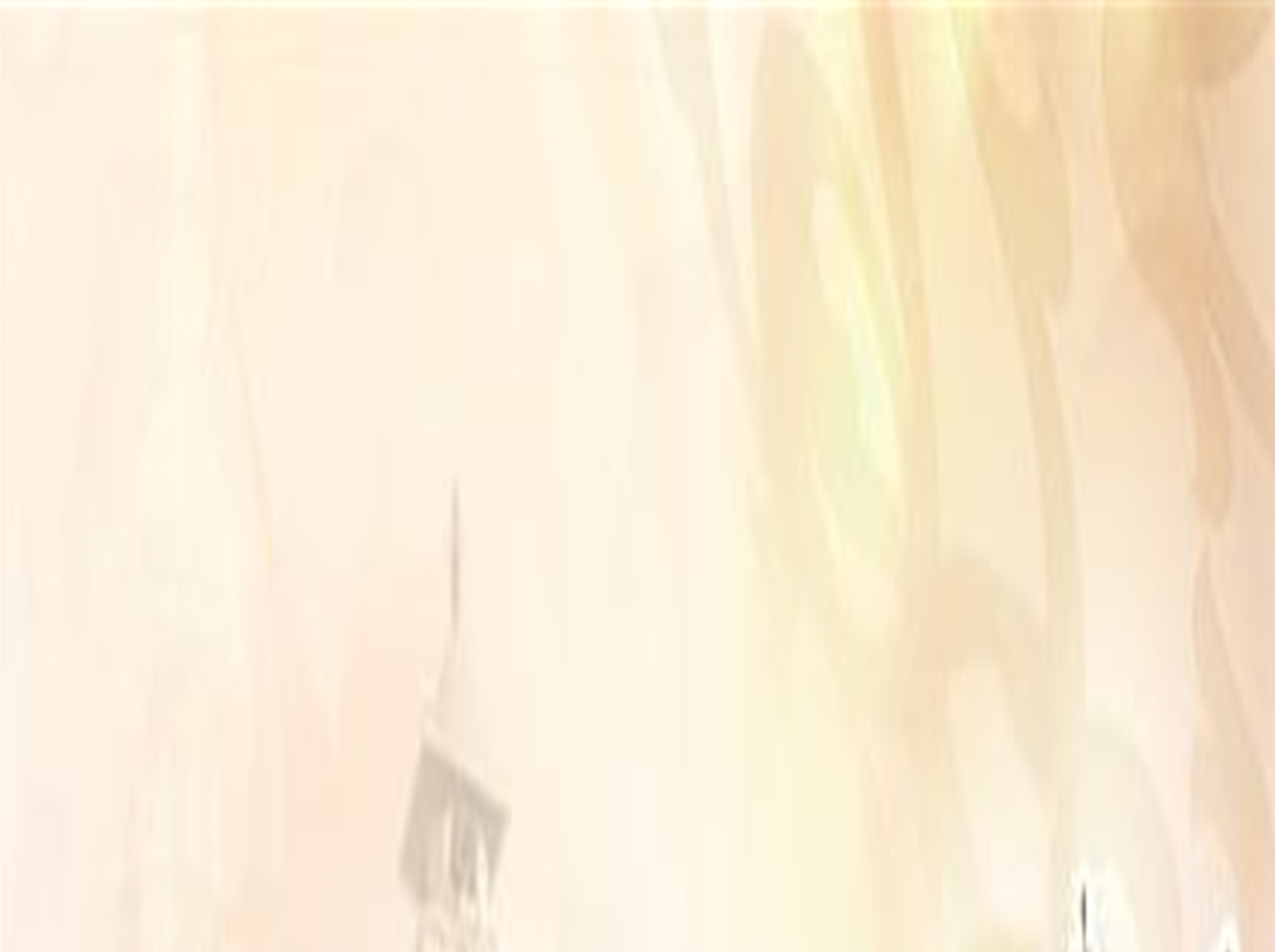 ومن هذه الأعمـــال أيضا    :
*تفطير الصائمين .
*الصدقات الكثيرة. 
*صلة الأرحــــام  و ذوي القربي  ابتغاء وجه الله.
*قضاء مصالح الناس.
*إدخال الفرح والبهجة على اليتامى …
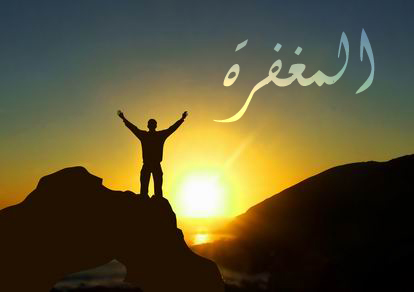 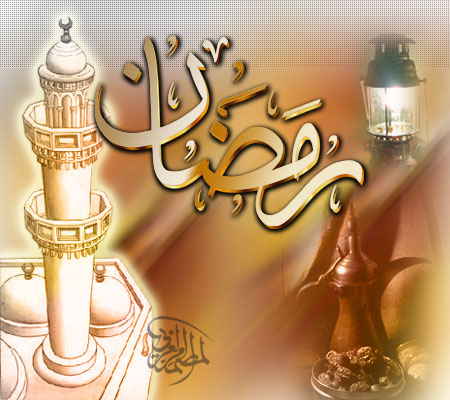 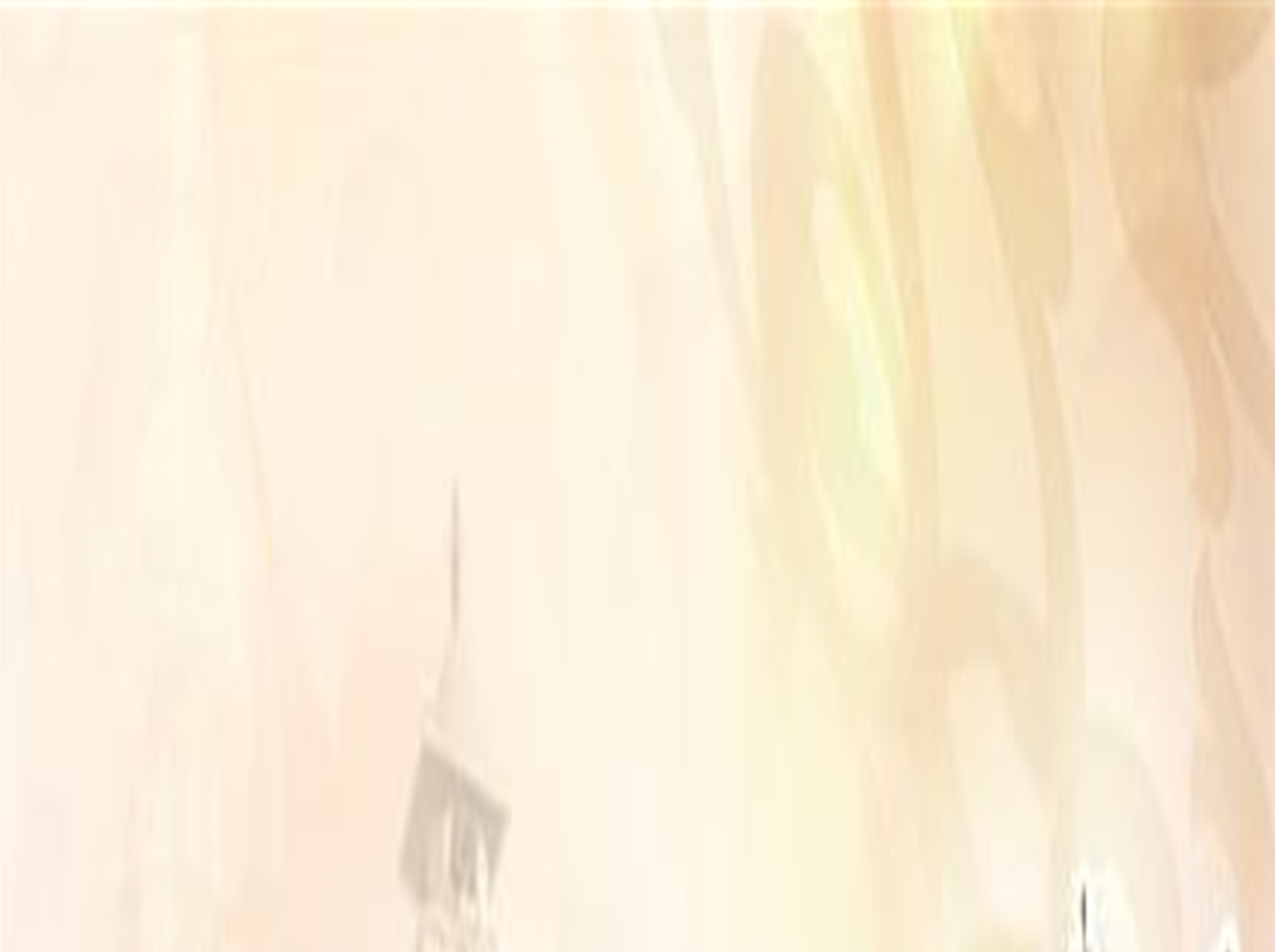 معنى كلمة  رمضان
يحرق
يرمض
رمضان
رمضان يحرق الذنوب بالأعمال الصالحة
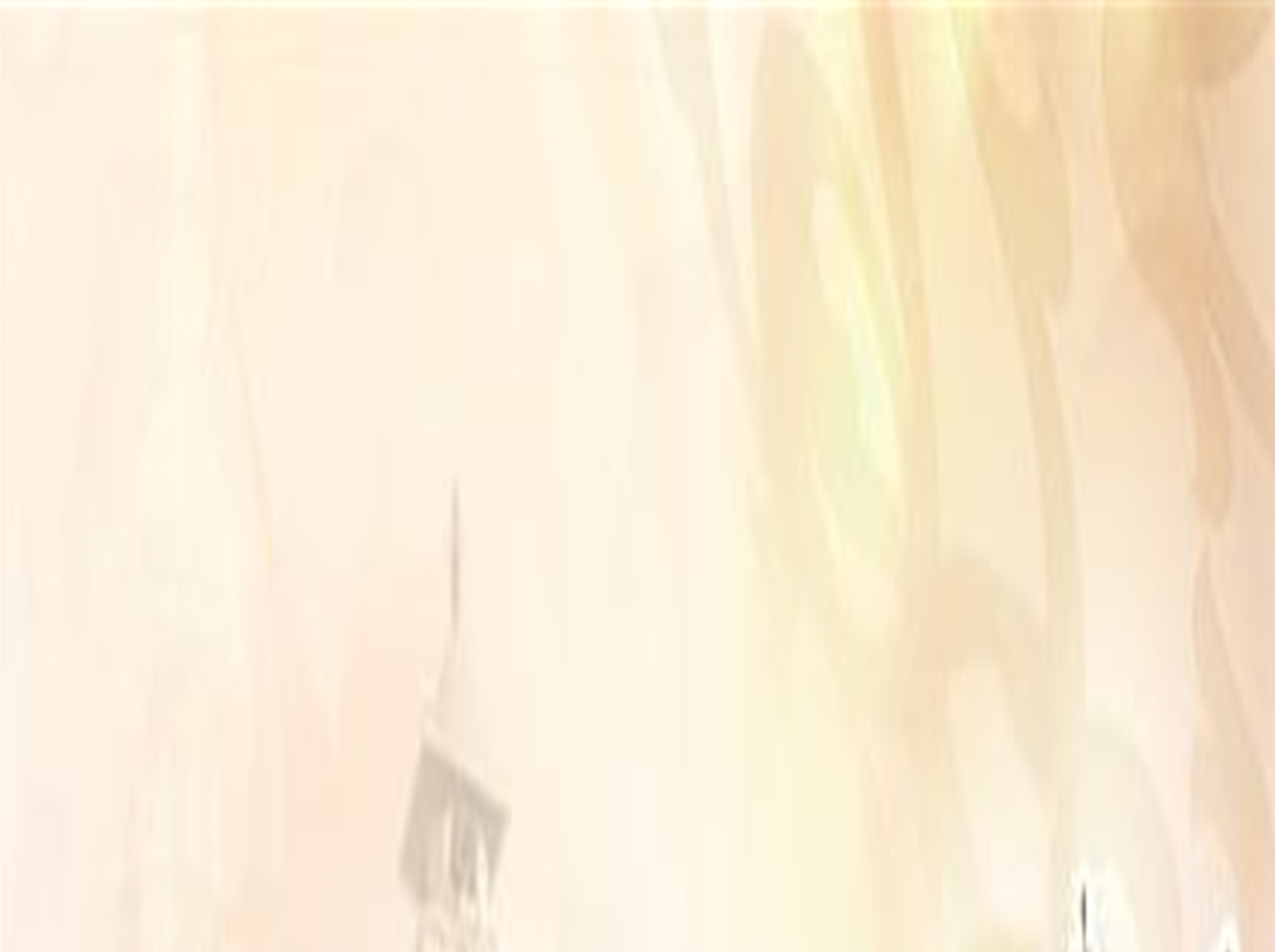 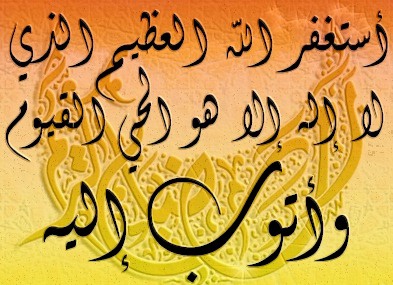 رمضان شهر المغفرة
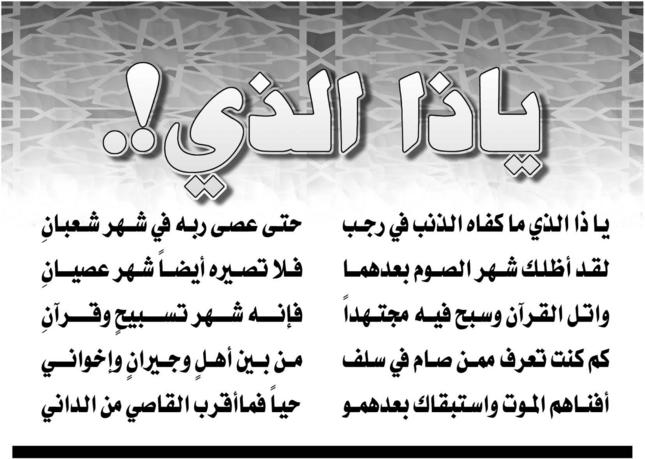 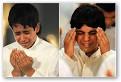 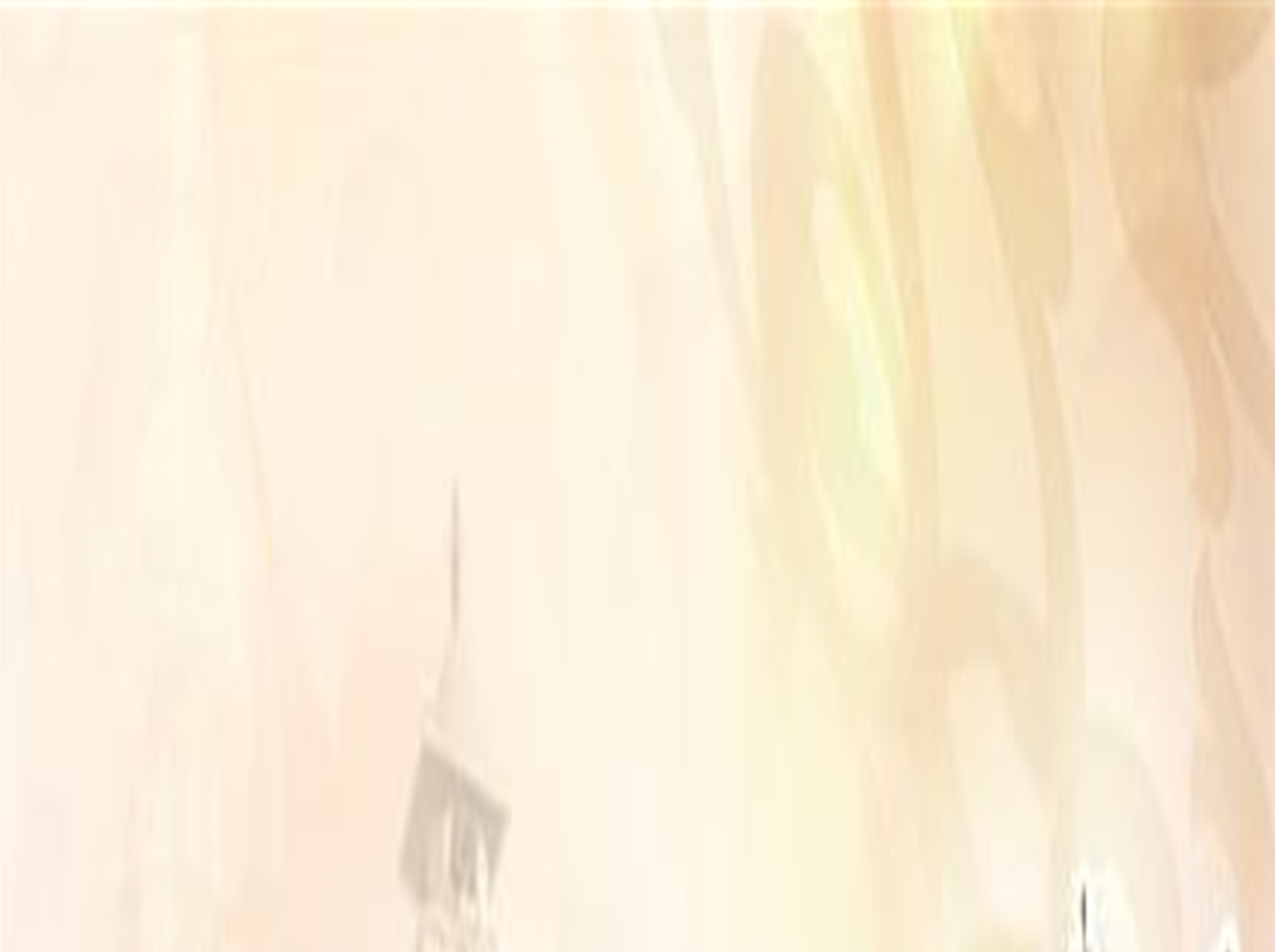 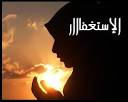 الإستغفار
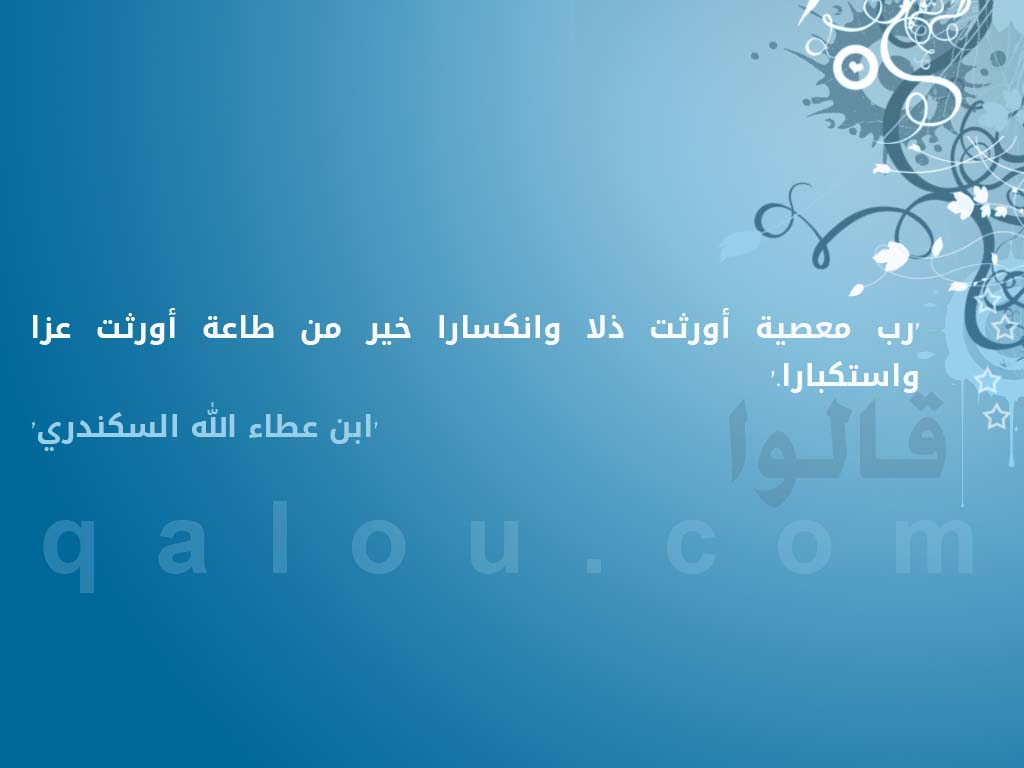 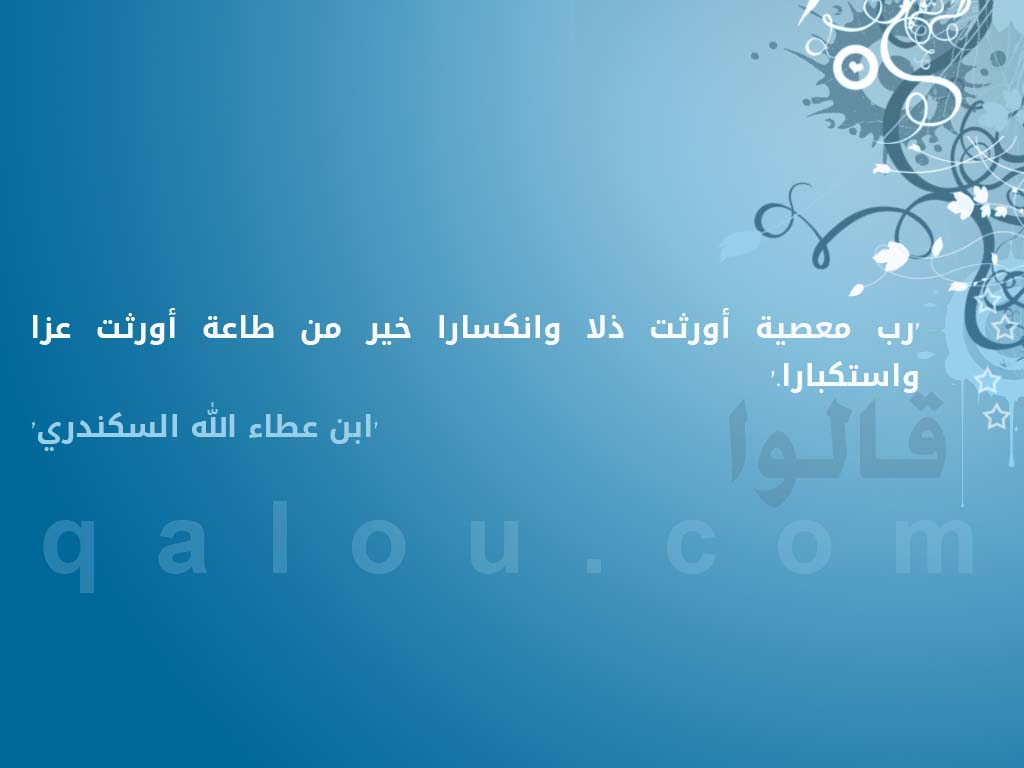 أنين التائبين أحب إلى الله
من صراخ العابدين
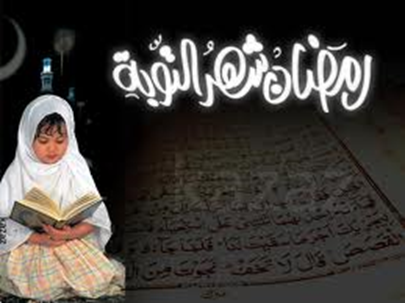 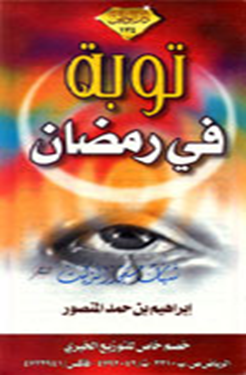 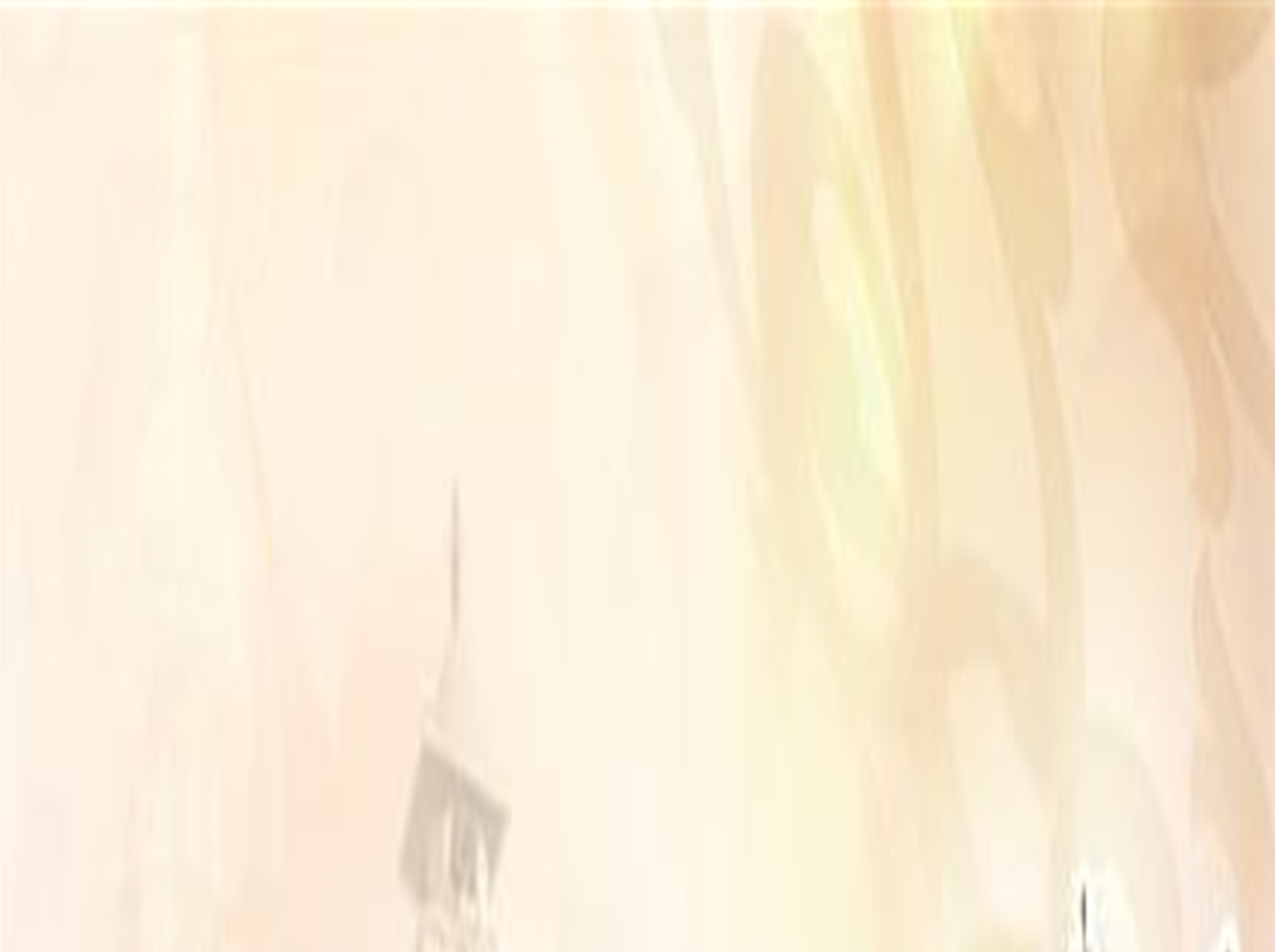 الإستغفار و التوبة
قصة عن المغفرة
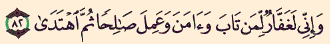 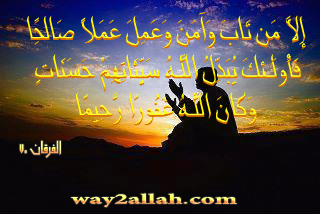 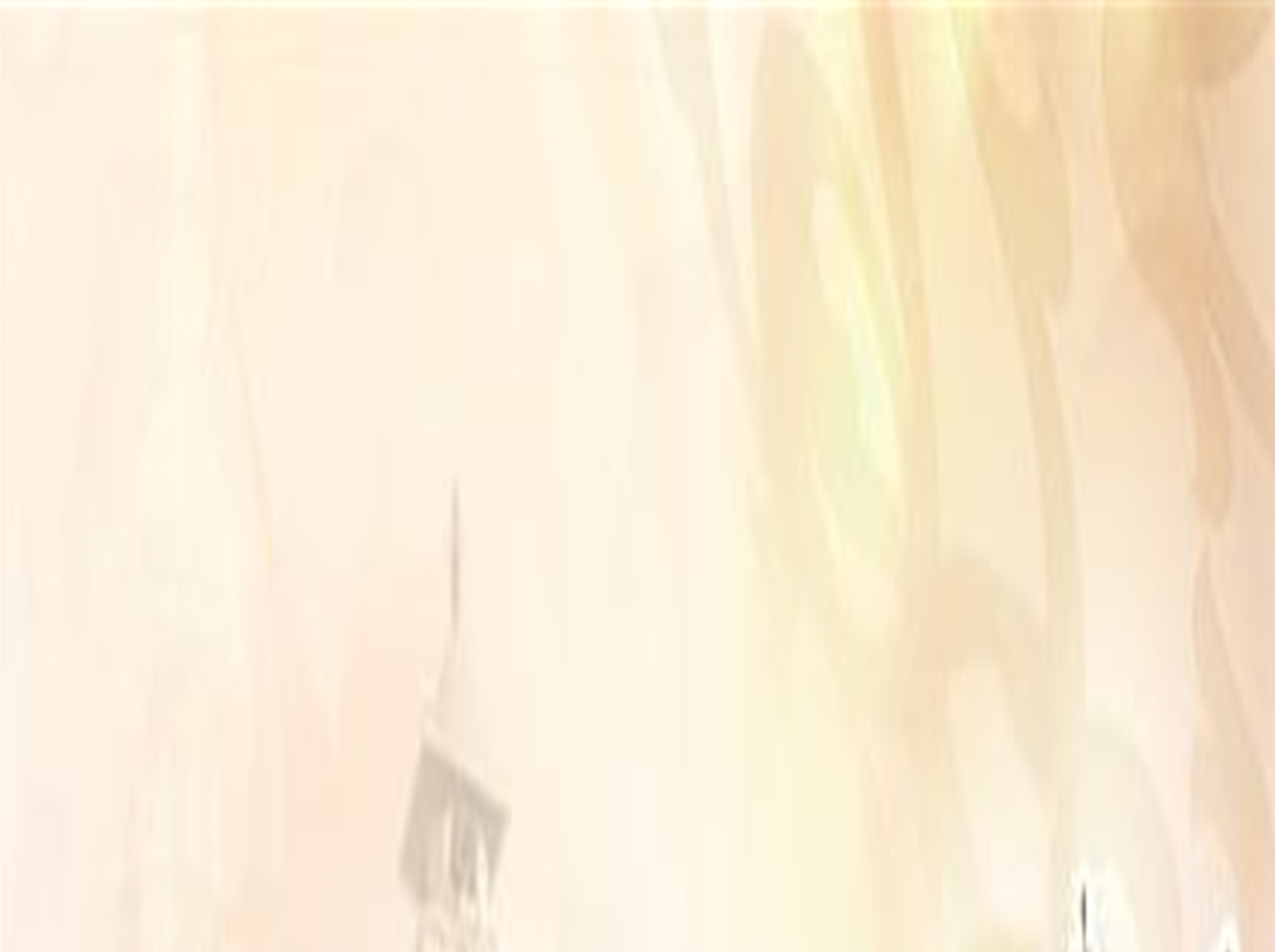 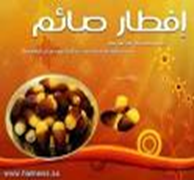 الصدقة
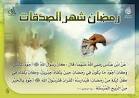 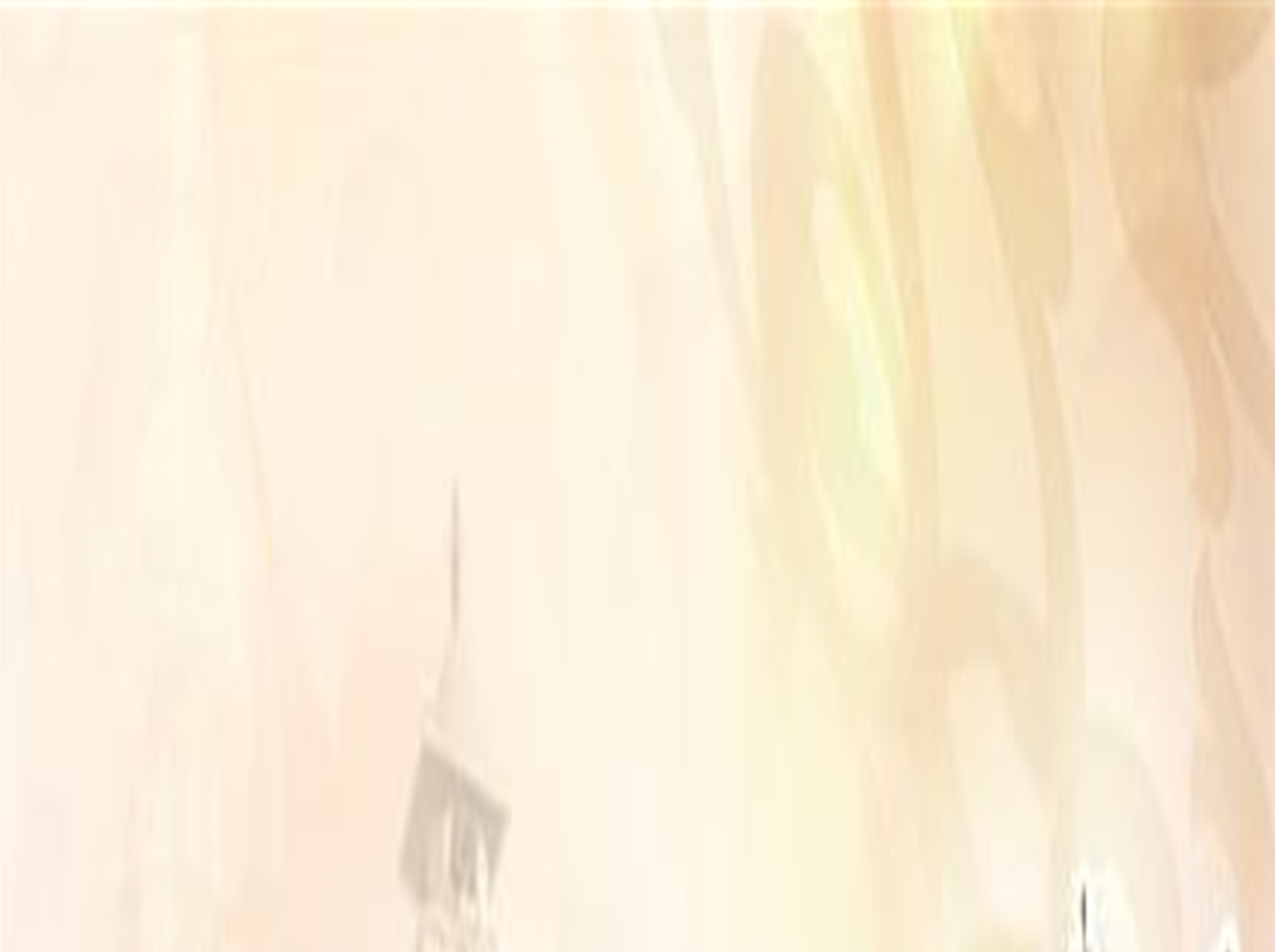 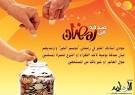 الصدقة
« كان رسول صلى الله عليه وسلم الله أجود الناس، وكان أجود ما يكون في رمضان، كان أجود بالخير من الريح المرسلة » [متفق عليه]
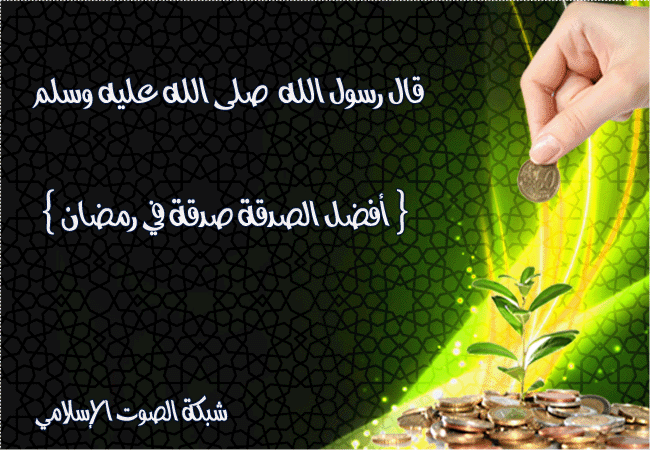 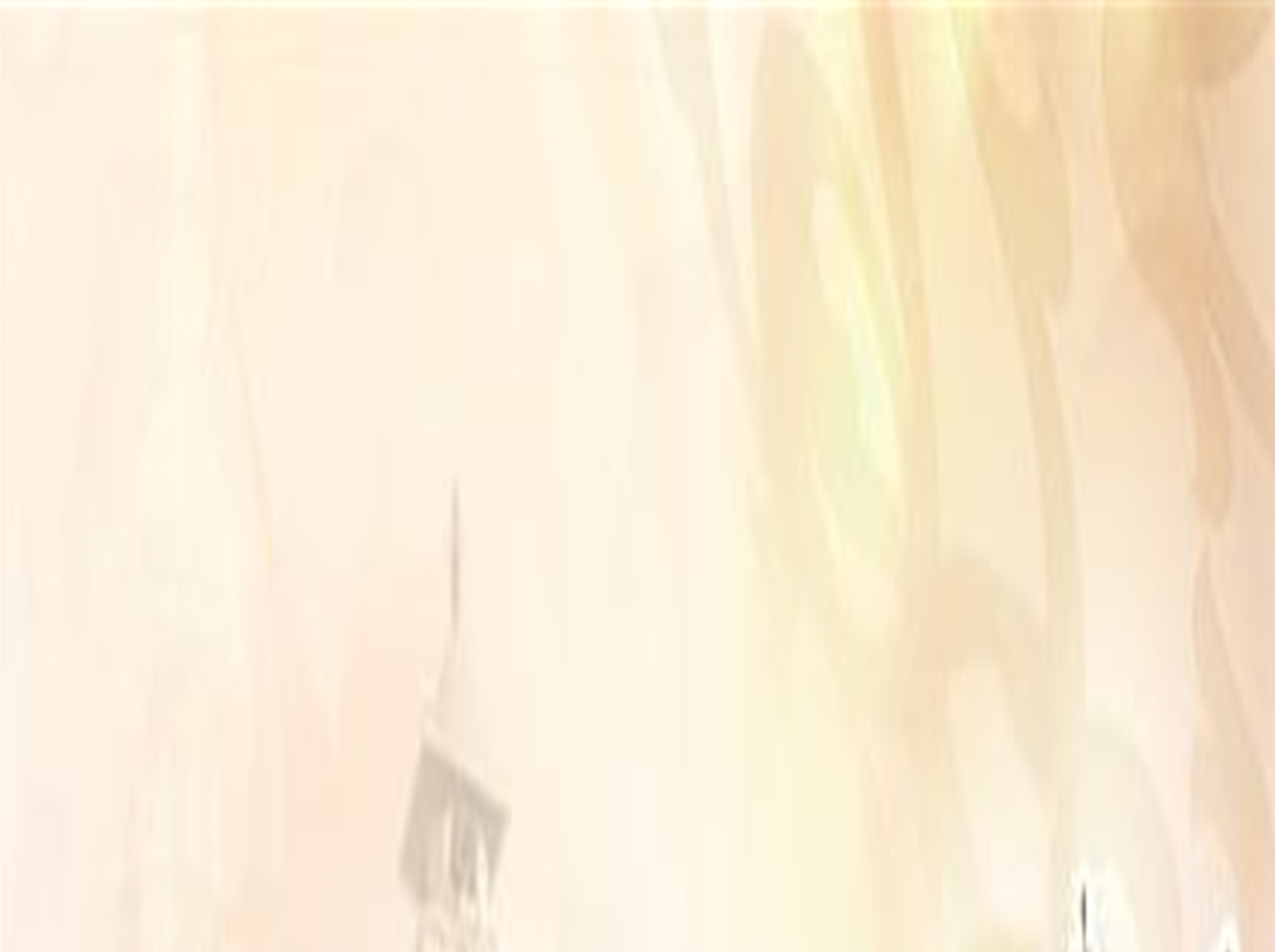 الصدقة
«الصدقة تطفئ غضب الرب» [متفق عليه]
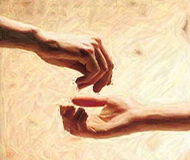 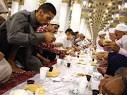 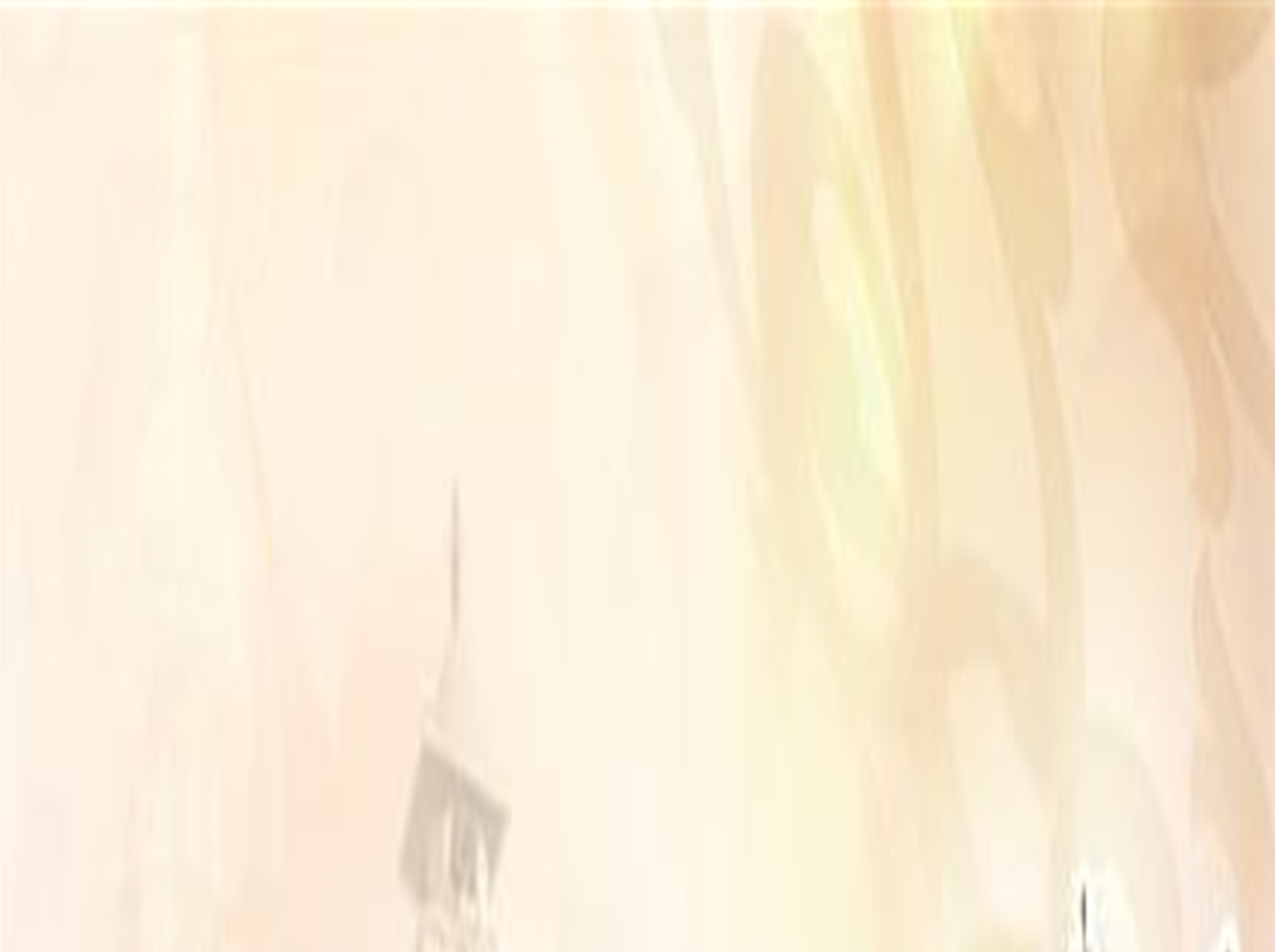 موجبات المغفرة
الصدقة
التوبة
الاستغفار
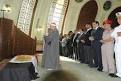 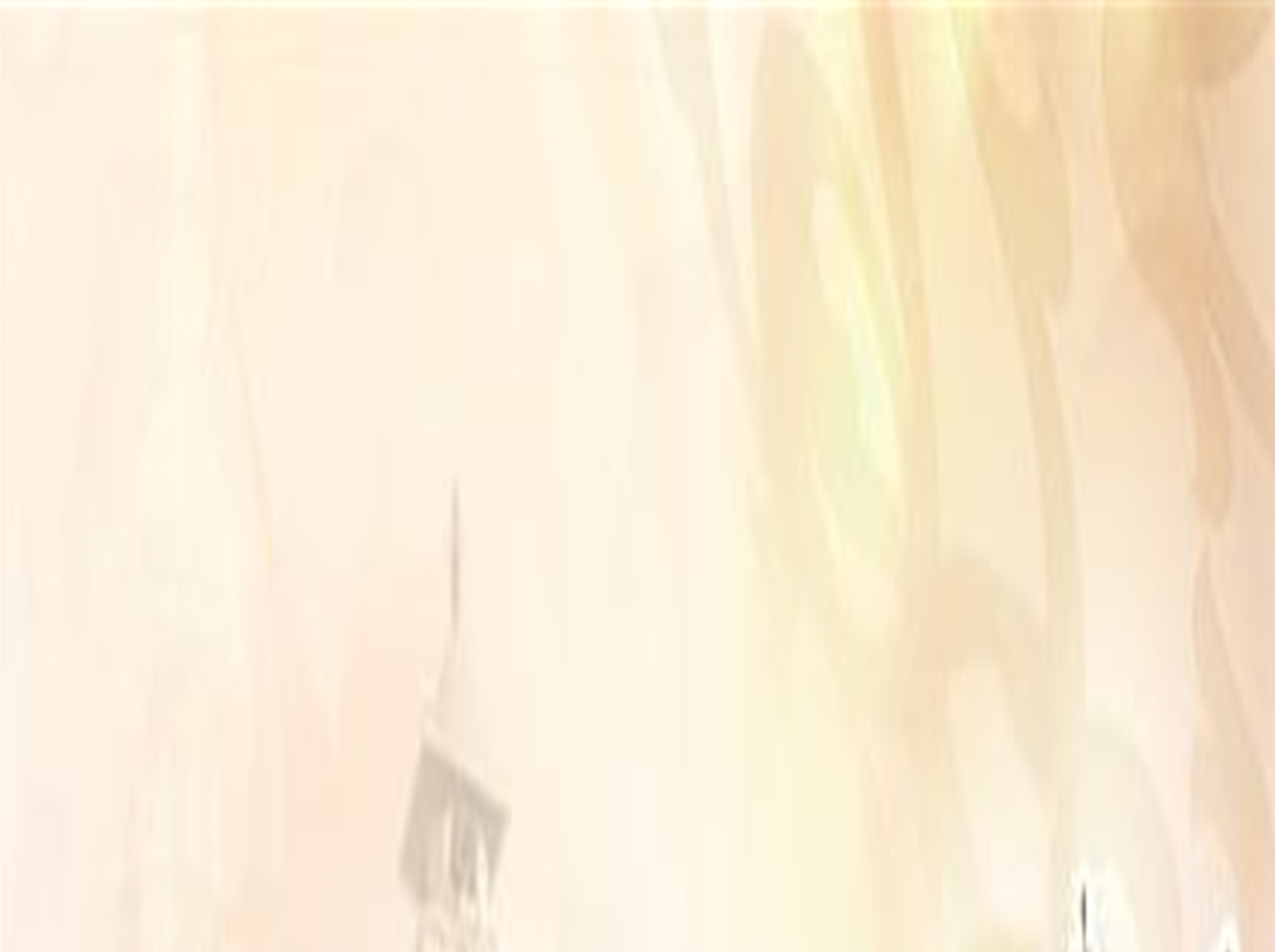 أبواب المغفرة
أ - التَّأَمِينُ فِي الصَّلاَةِ :
عَنْ أَبِي هُرَيْرَةَ رضي الله عنه أَنَّ النَّبِيَّ صلى الله عليه و سلم قَالَ : «إِذَا أَمَّنَ الْإِمَامُ فَأَمِّنُوا فَإِنَّهُ مَنْ وَافَقَ تَأْمِينُهُ تَأْمِينَ الْمَلَائِكَةِ غُفِرَ لَهُ مَا تَقَدَّمَ مِنْ ذَنْبِهِ» رواه البخاري ومسلم .
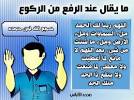 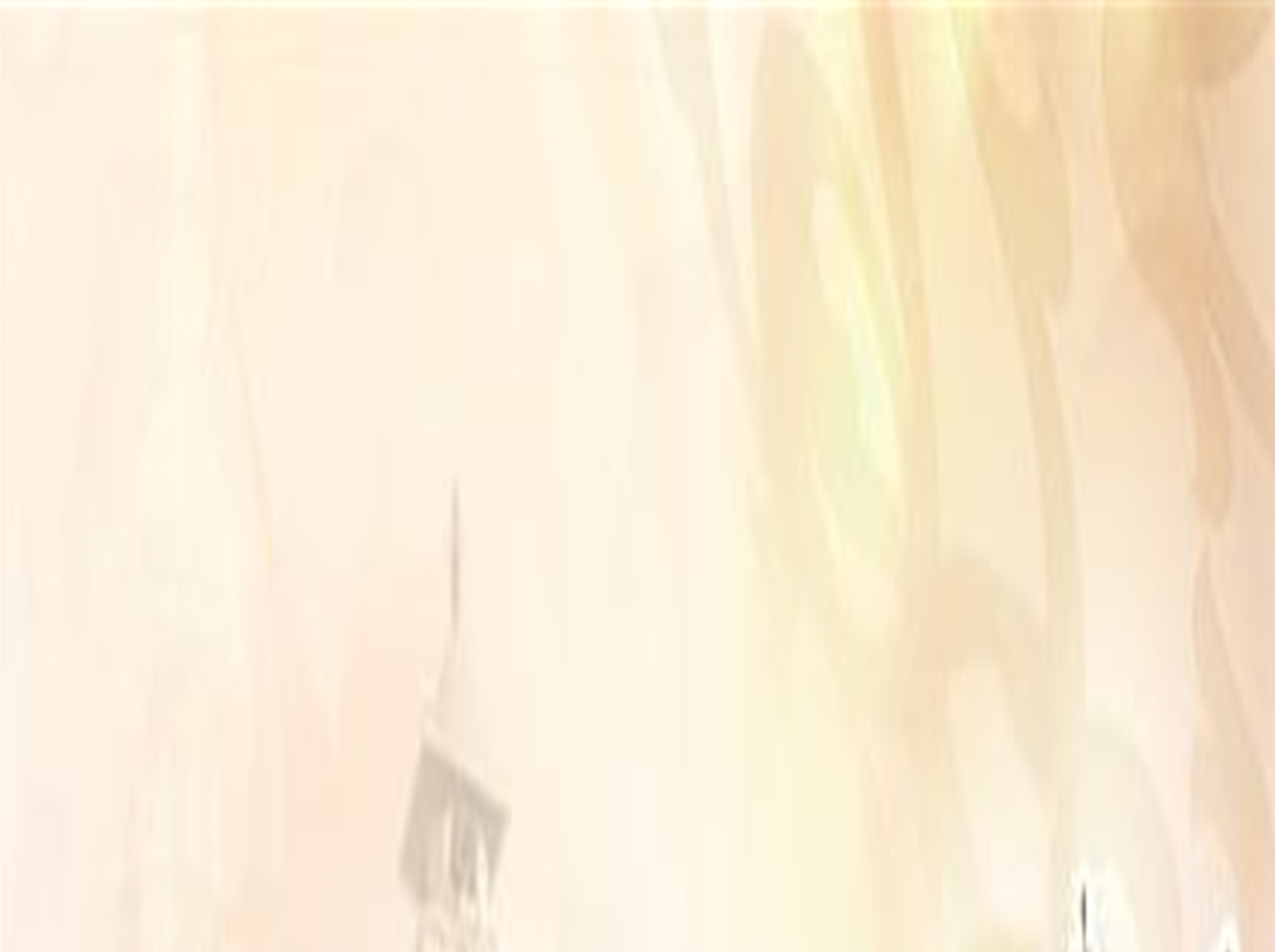 أبواب المغفرة
ب - الدُّعَاءُ عِنْدَ الرَّفْعِ مِنَ الرُّكُوعِ : 
عَنْ أَبِي هُرَيْرَةَ رضي الله عنه أَنَّ رَسُولَ اللَّهِ صلى الله عليه    و سلم قَالَ : «إِذَا قَالَ الْإِمَامُ سَمِعَ اللَّهُ لِمَنْ حَمِدَهُ فَقُولُوا اللَّهُمَّ رَبَّنَا لَكَ الْحَمْدُ فَإِنَّهُ مَنْ وَافَقَ قَوْلُهُ قَوْلَ الْمَلَائِكَةِ غُفِرَ لَهُ مَا تَقَدَّمَ مِنْ ذَنْبِهِ» . رواه البخاري ومسلم .
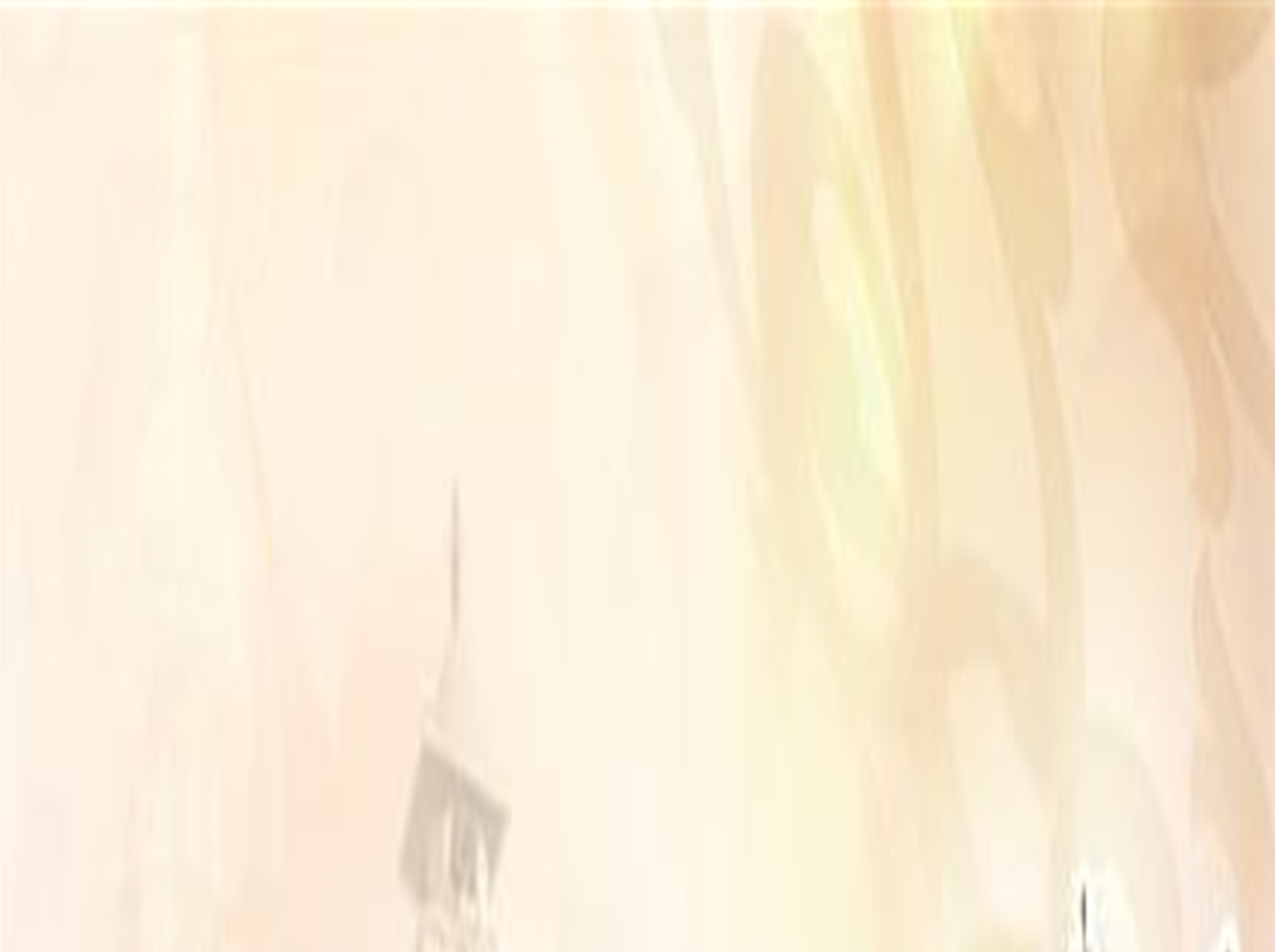 أبواب المغفرة
ت – دُعَاءُ كفارة المَجْلِس :
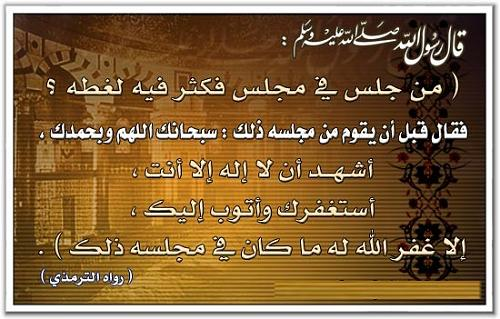 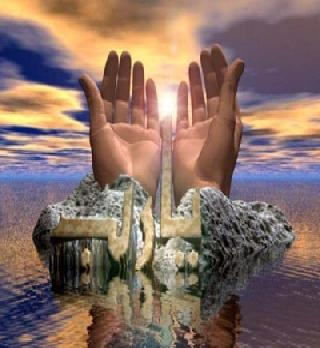 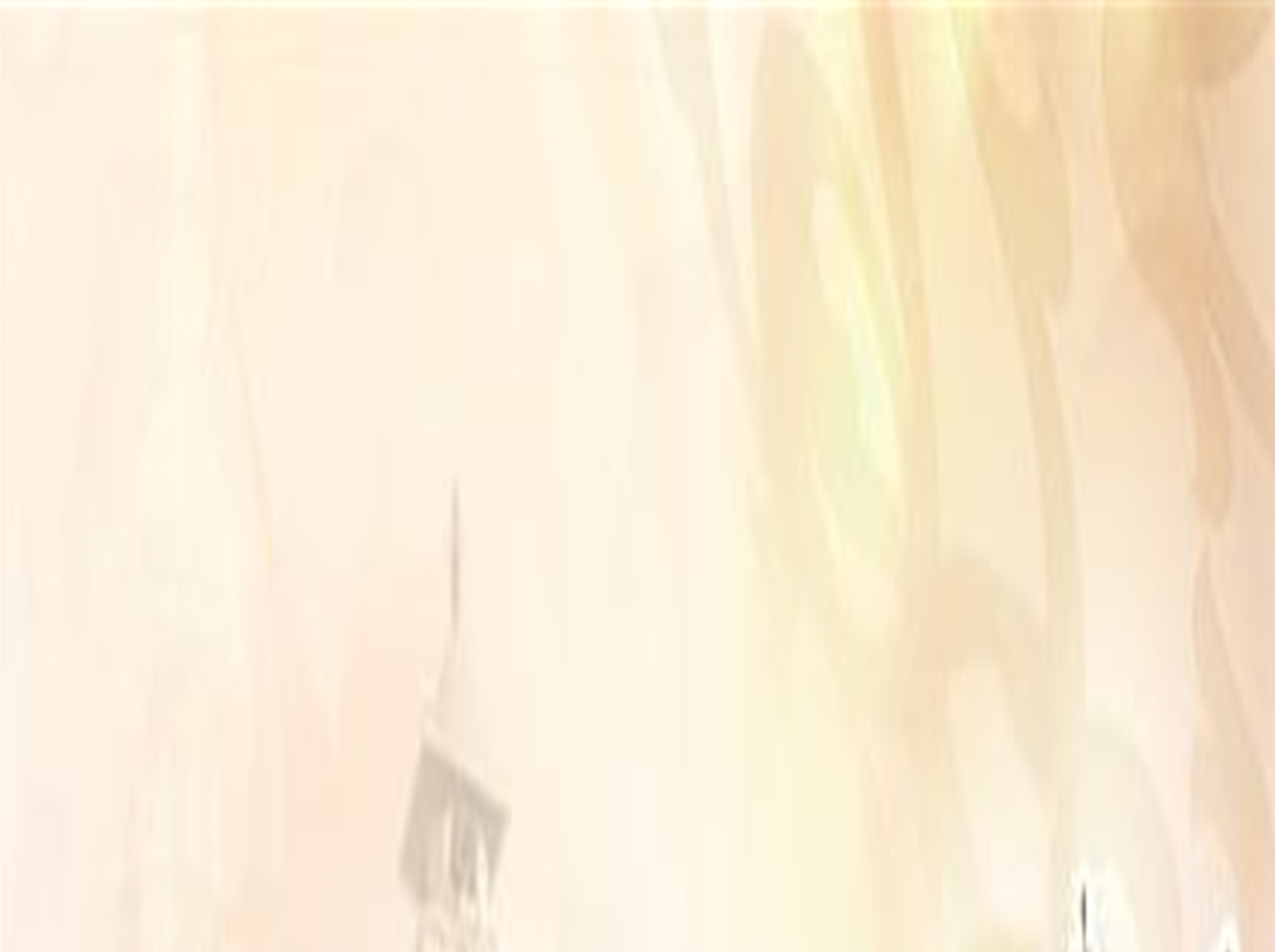 أبواب المغفرة
ث- ما يقال للفوز بالمغفرة :
عَنْ عَلِيٍّ رضي الله عنه قَالَ : قَالَ لِي رَسُولُ اللَّهِ صلى الله عليه و سلم : «أَلَا أُعَلِّمُكَ كَلِمَاتٍ إِذَا قُلْتَهُنَّ غَفَرَ اللَّهُ لَكَ وَإِنْ كُنْتَ مَغْفُورًا لَكَ قَالَ قُلْ لَا إِلَهَ إِلَّا اللَّهُ الْعَلِيُّ الْعَظِيمُ لَا إِلَهَ إِلَّا اللَّهُ الْحَلِيمُ الْكَرِيمُ لَا إِلَهَ إِلَّا اللَّهُ سُبْحَانَ اللَّهِ رَبِّ الْعَرْشِ الْعَظِيمِ الْحَمْدُ لِلَّهِ رَبِّ الْعَالَمِينَ». رواه الترمذي وأحمد وصححه الألباني
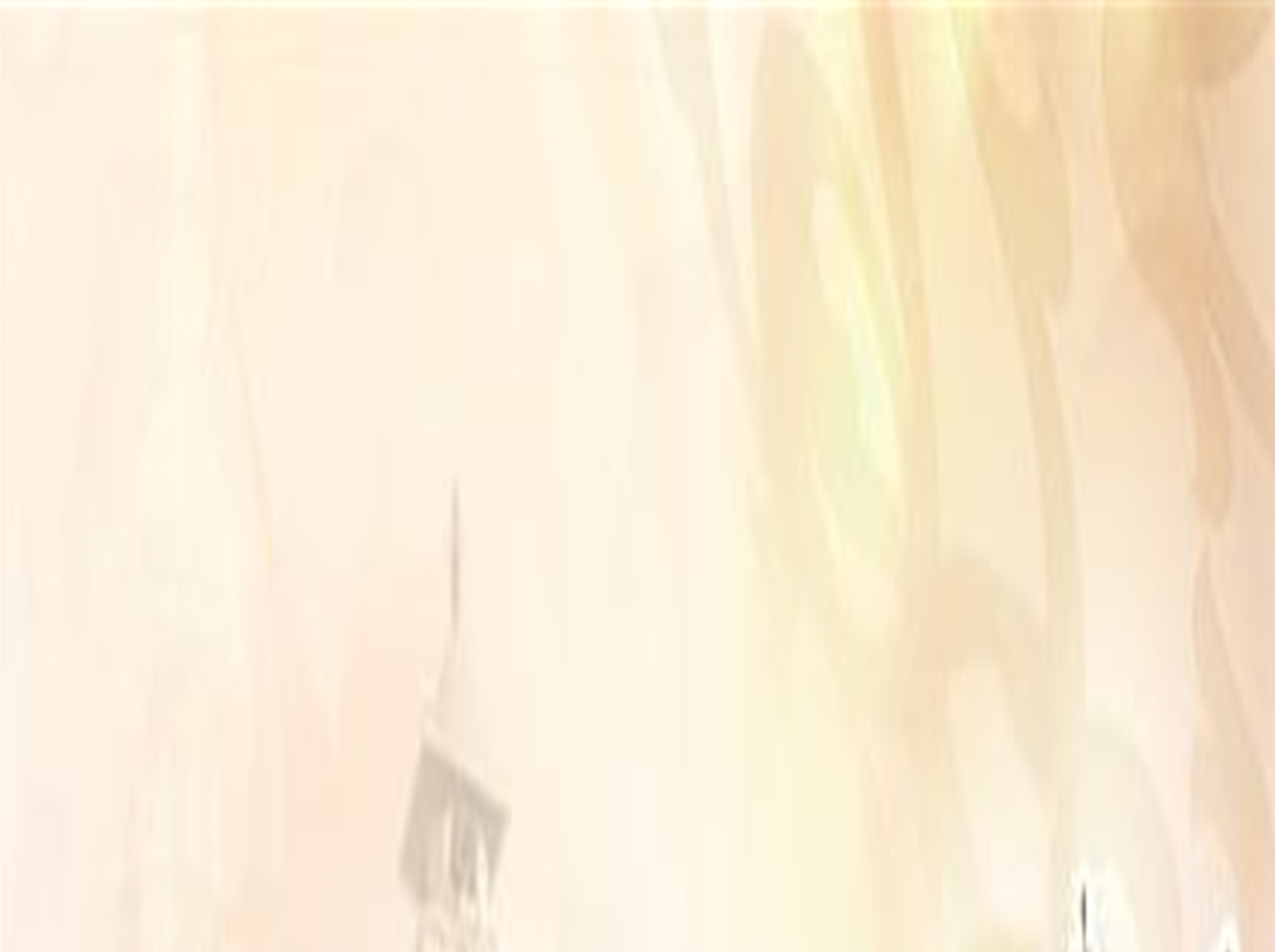 التَّأَمِينُ فِي الصَّلاَةِ
دُعَاءُ كفارة المَجْلِس
أبواب المغفرة
الدُّعَاءُ عِنْدَ الرَّفْعِ مِنَ الرُّكُوعِ
ما يقال للفوز بالمغفرة
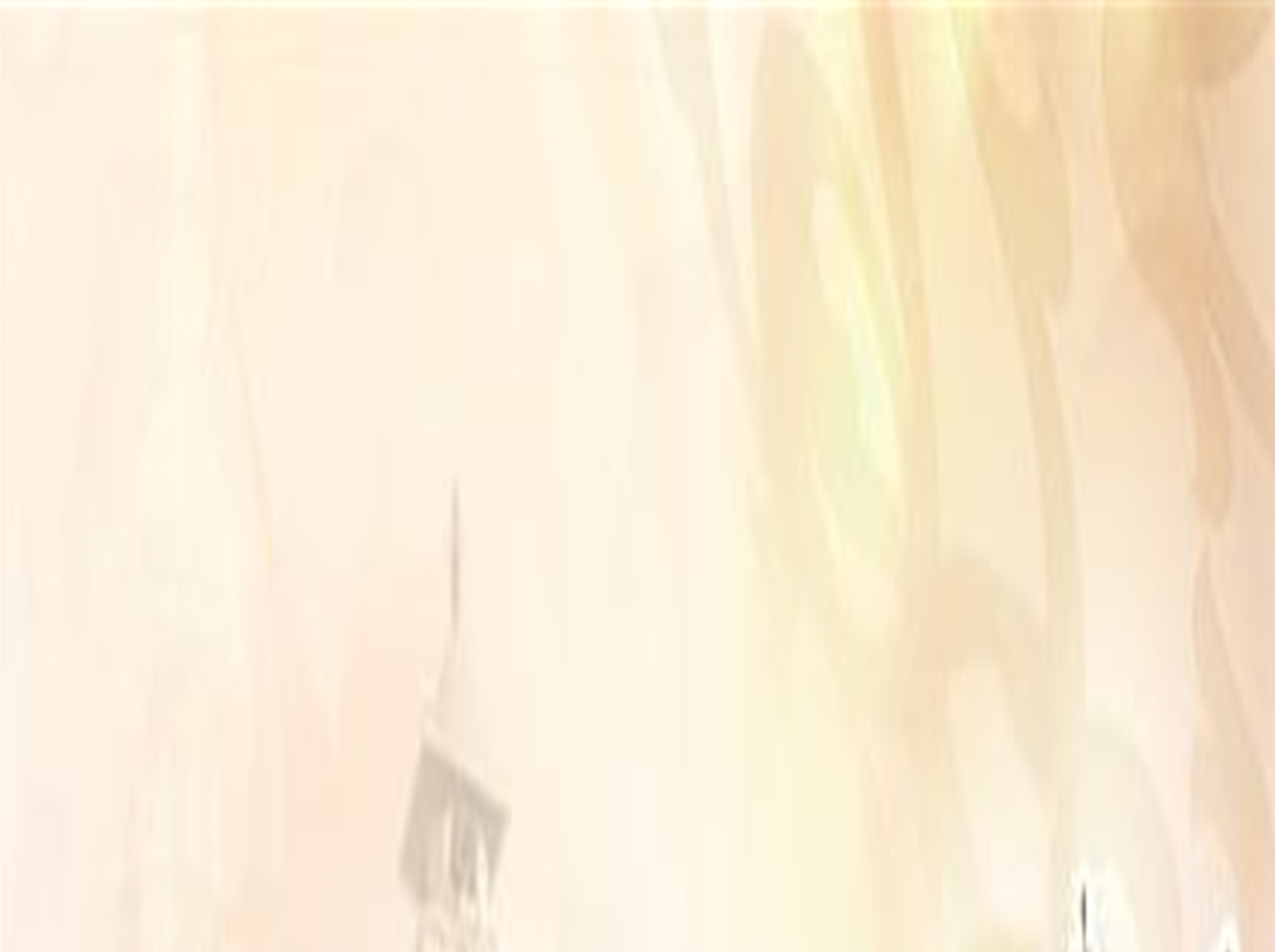 محطات المغفرة الرمضانية
أ- الصيام
ب- القيام
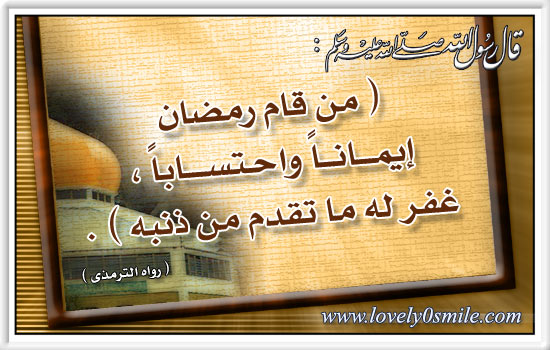 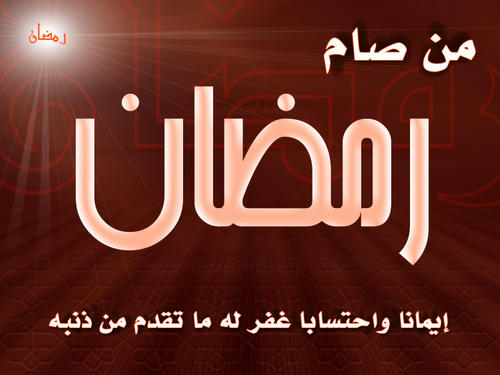 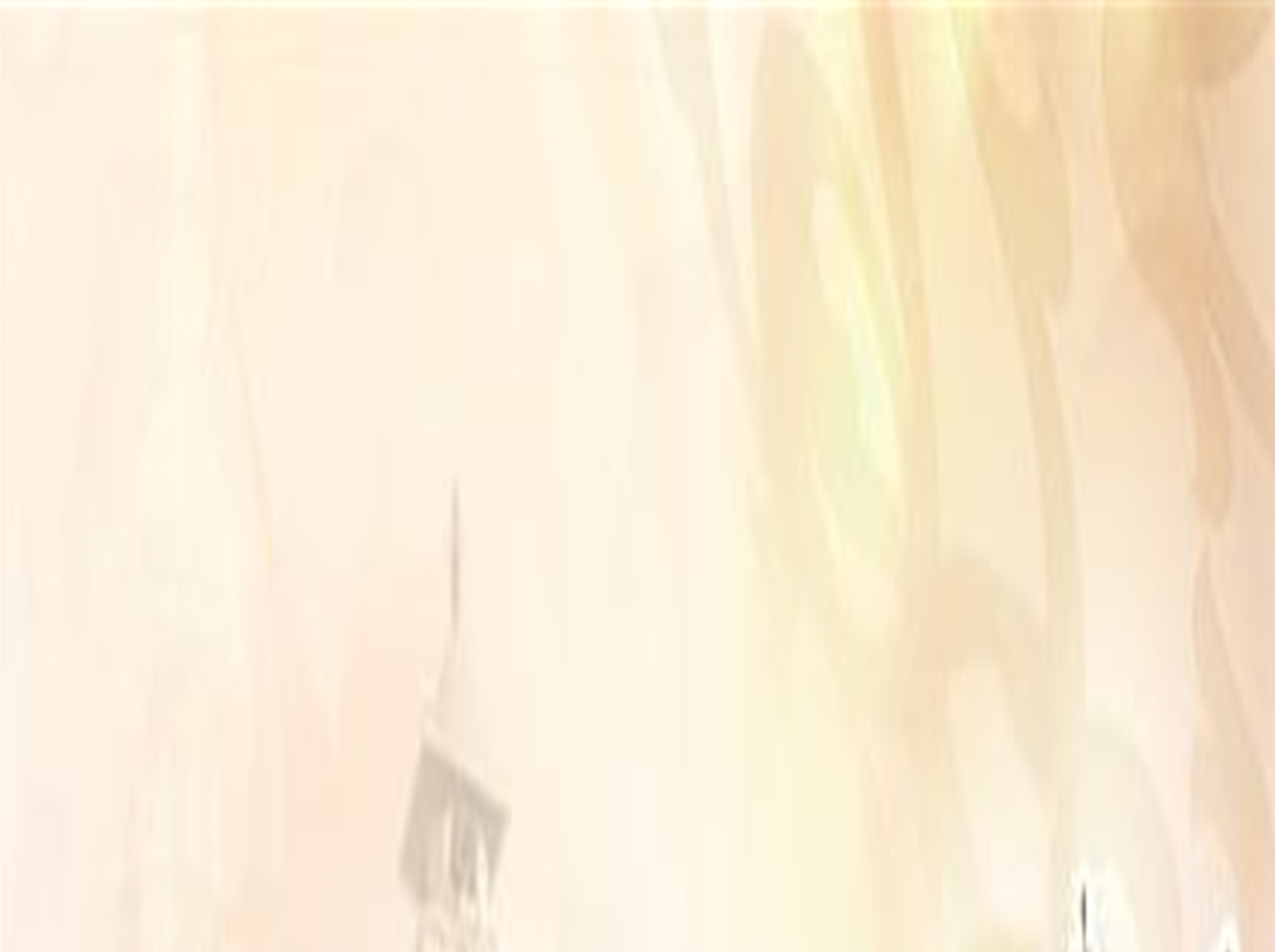 محطات المغفرة الرمضانية
ت- قيام ليلة القدر
- إيمانًا: يعني تصديقًا بوعد الله عز وجل الذي .أخبر به للقائمين والصائمين.
- احتسابا: يعني طلبًا للأجر أنه قام مصدقًا بوعد الله عز وجل محتسبًا الثواب منه سبحانه وتعالى، لا يقوم رياء ولا سمعة ولا لأي أمر من أمور الدنيا، بل هو لله.
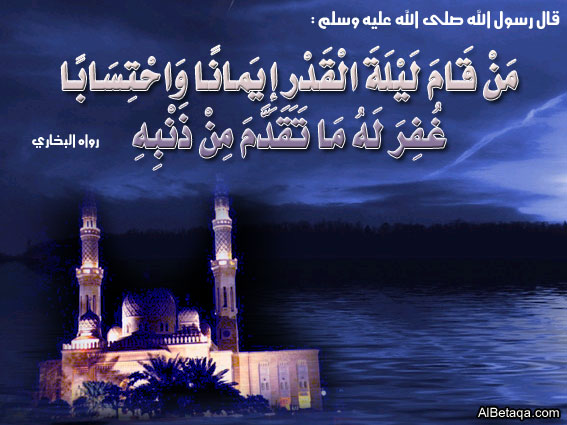 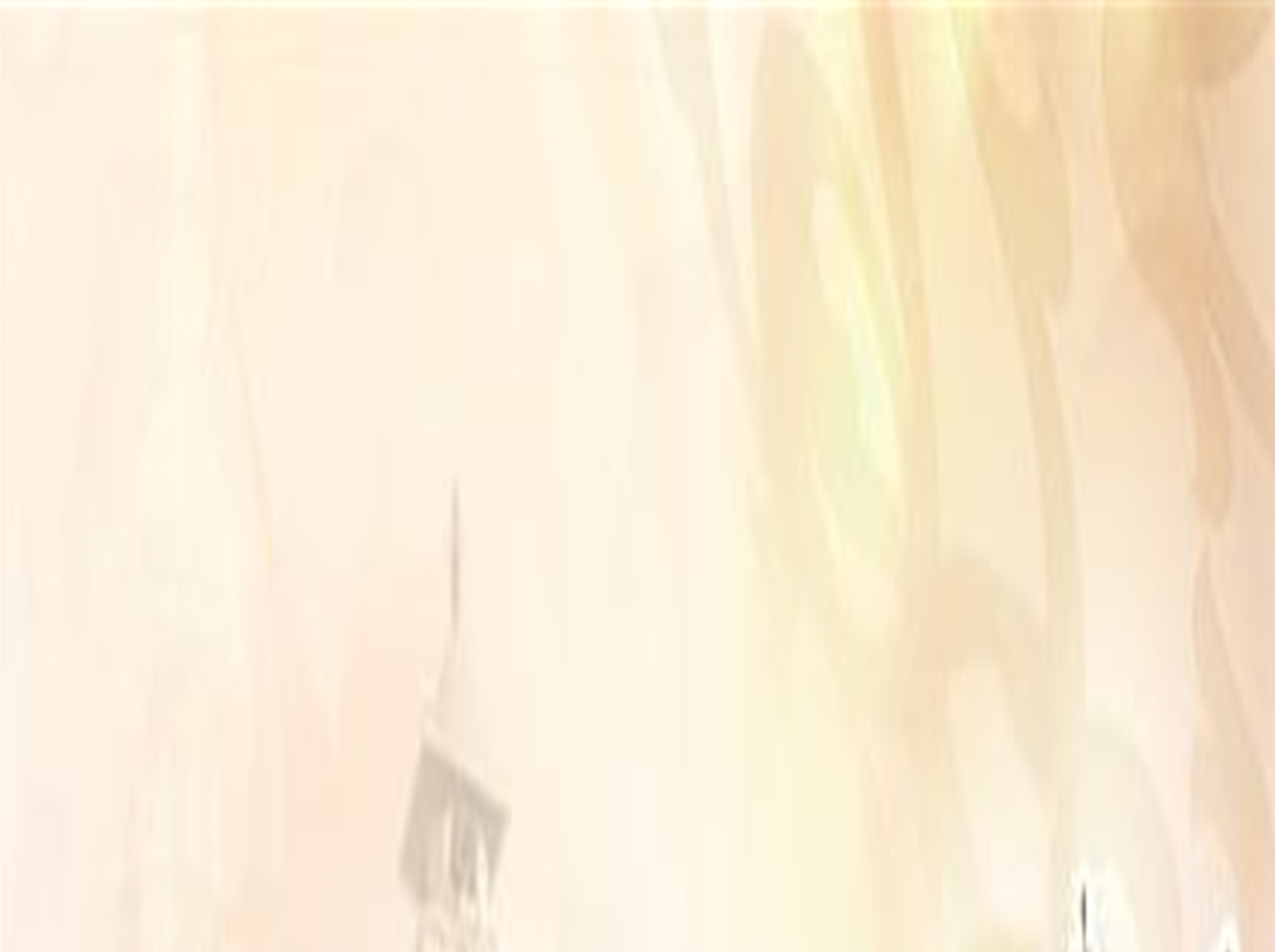 محطات المغفرة الرمضانية
قيام ليلة القدر
الصيام
القيام
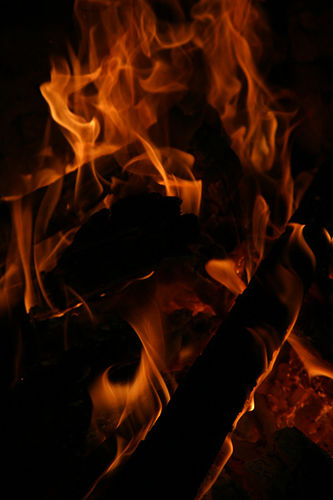 العتق من النار
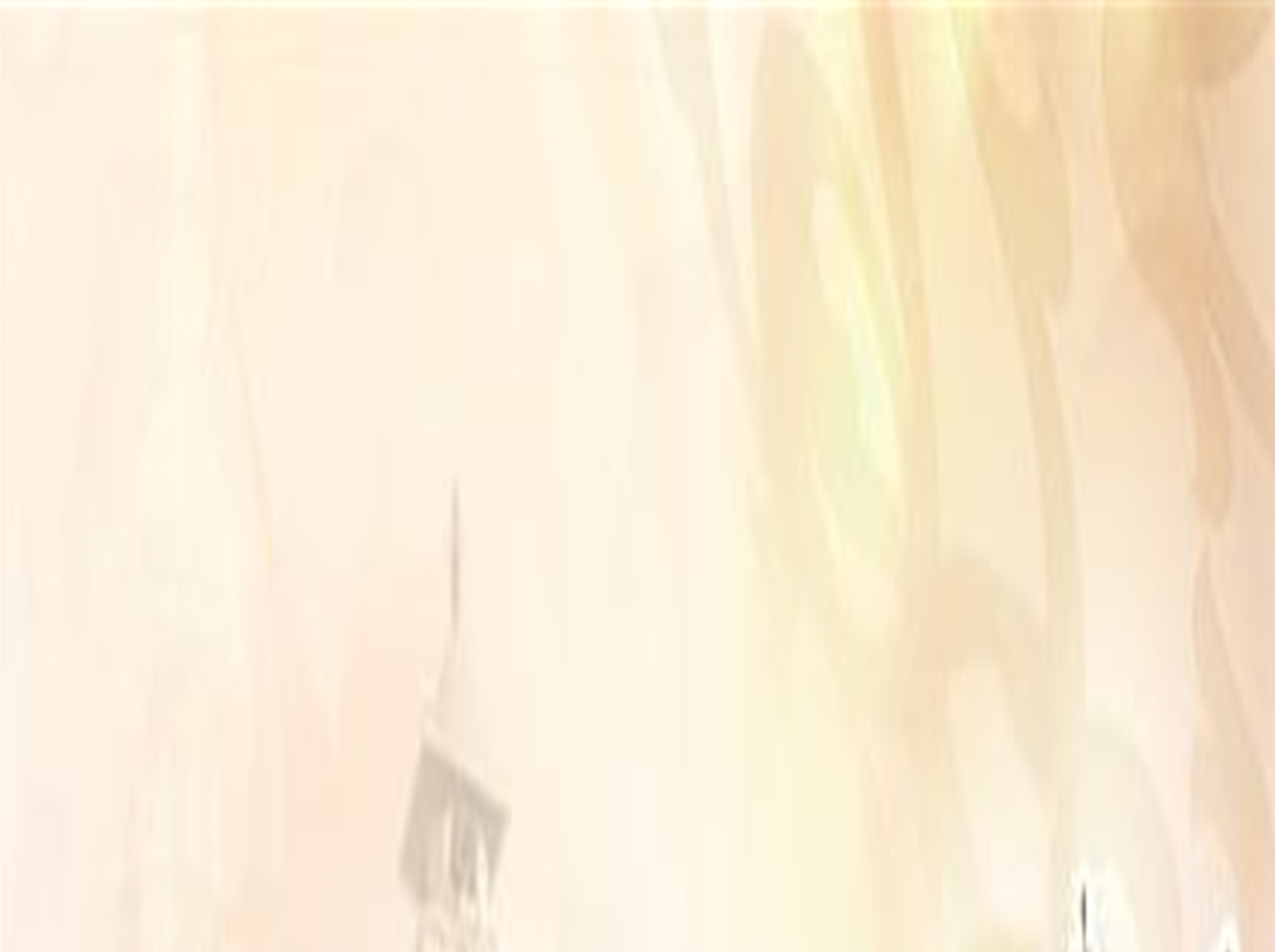 ورد في مسند الإمام أحمد بسند صحيح قول النبي صلى الله عليه و سلم :
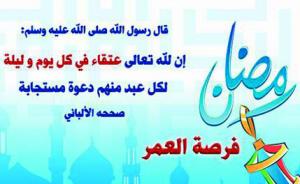 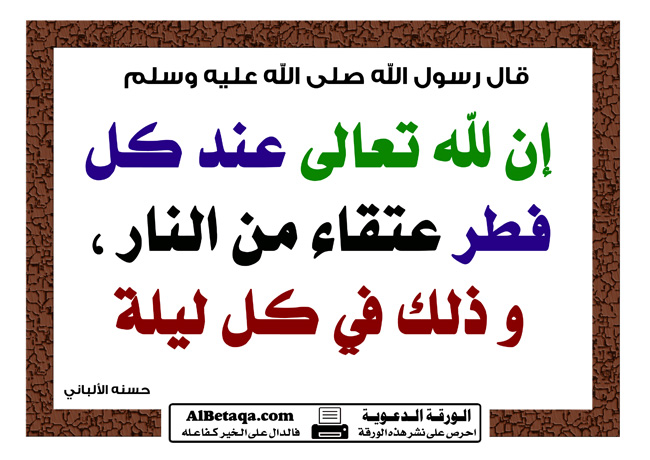 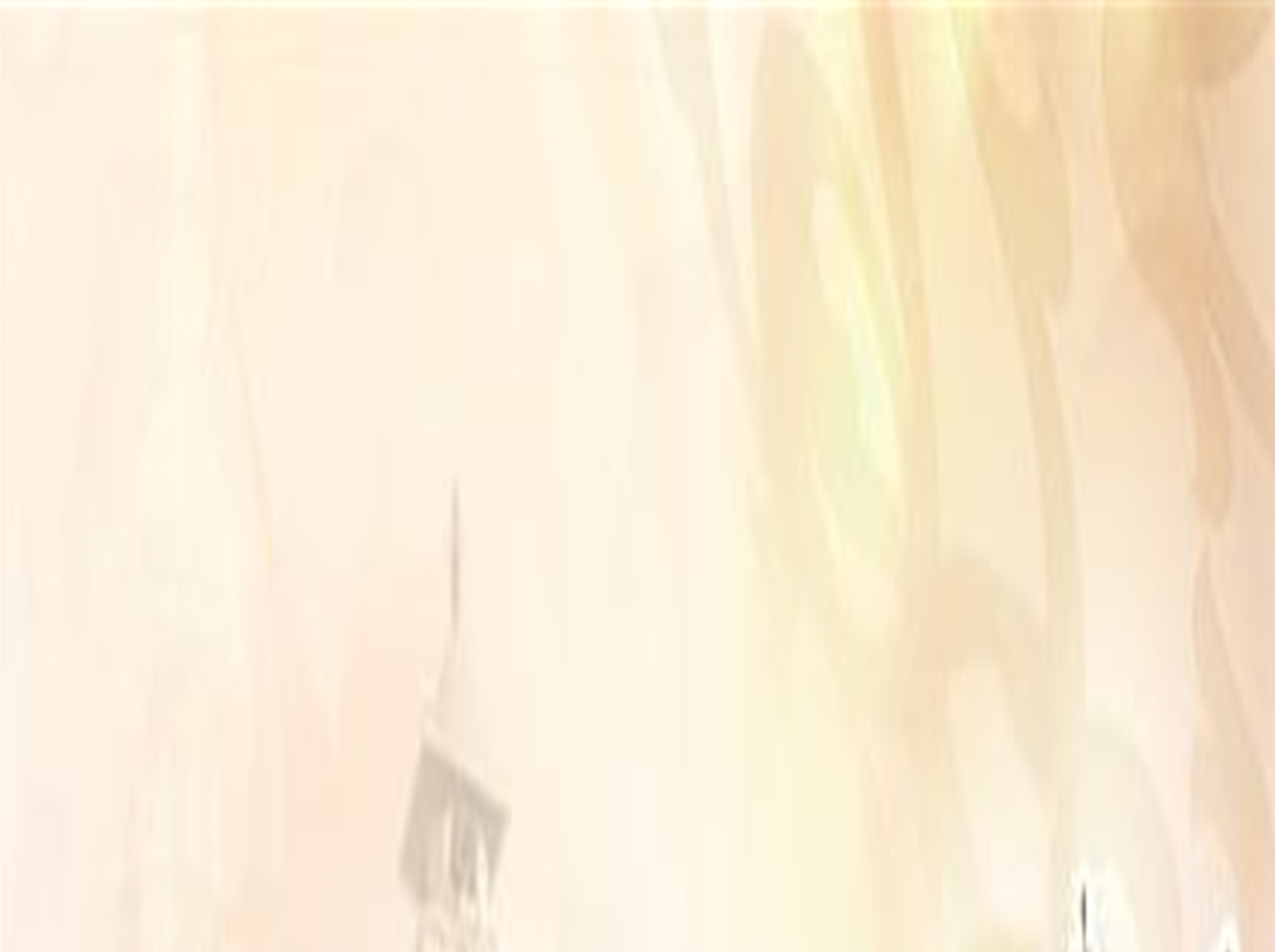 ما المقصود بالعتق من النار ؟
معناه النجاة من النار و الفوز بالجنة، و هذا هو أسمى و غاية ما يتمناه المسلم.
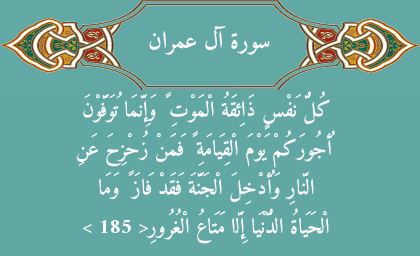 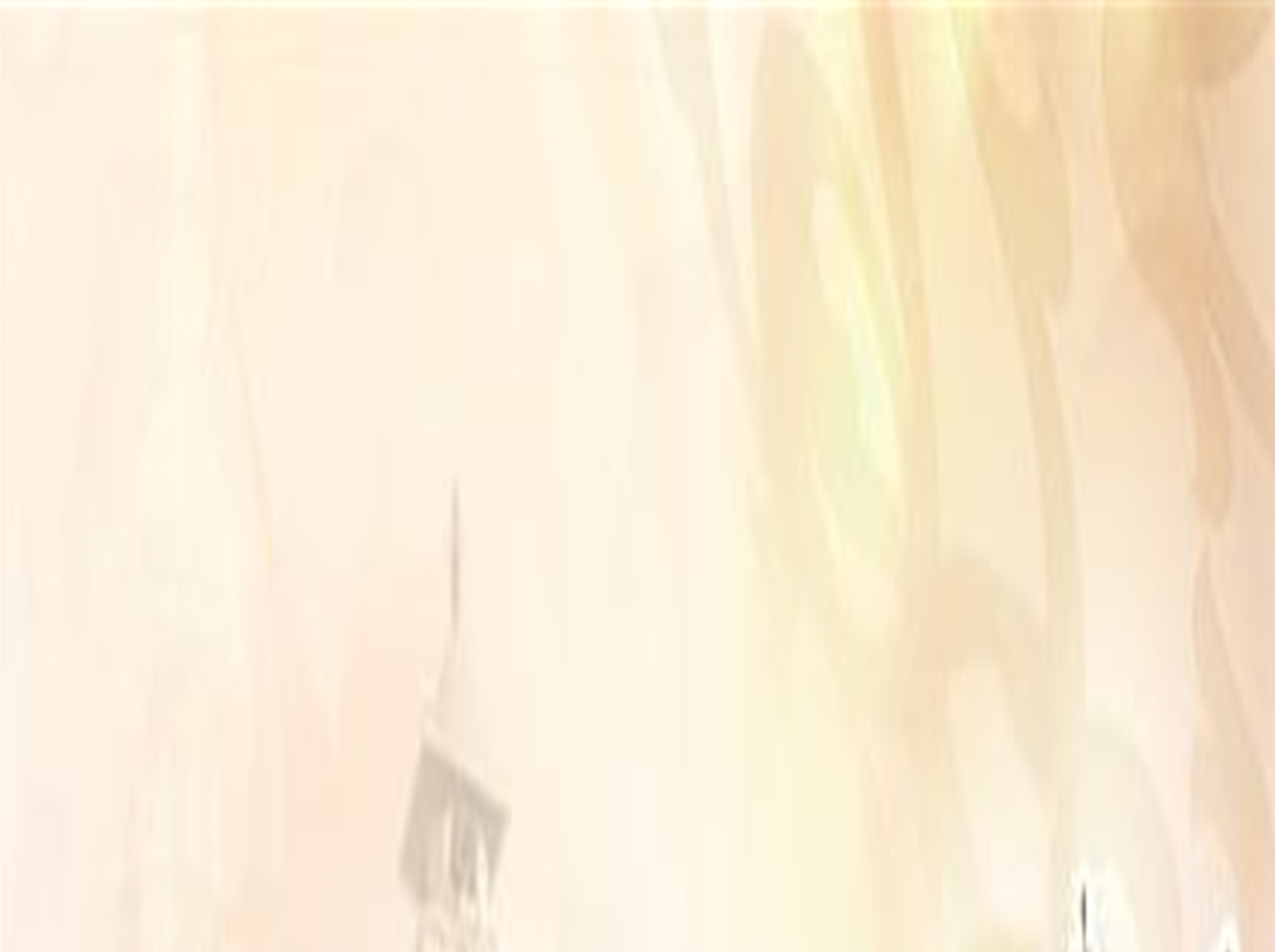 موجبات العتق من النار
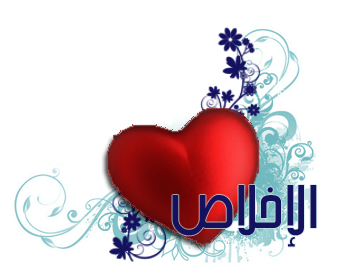 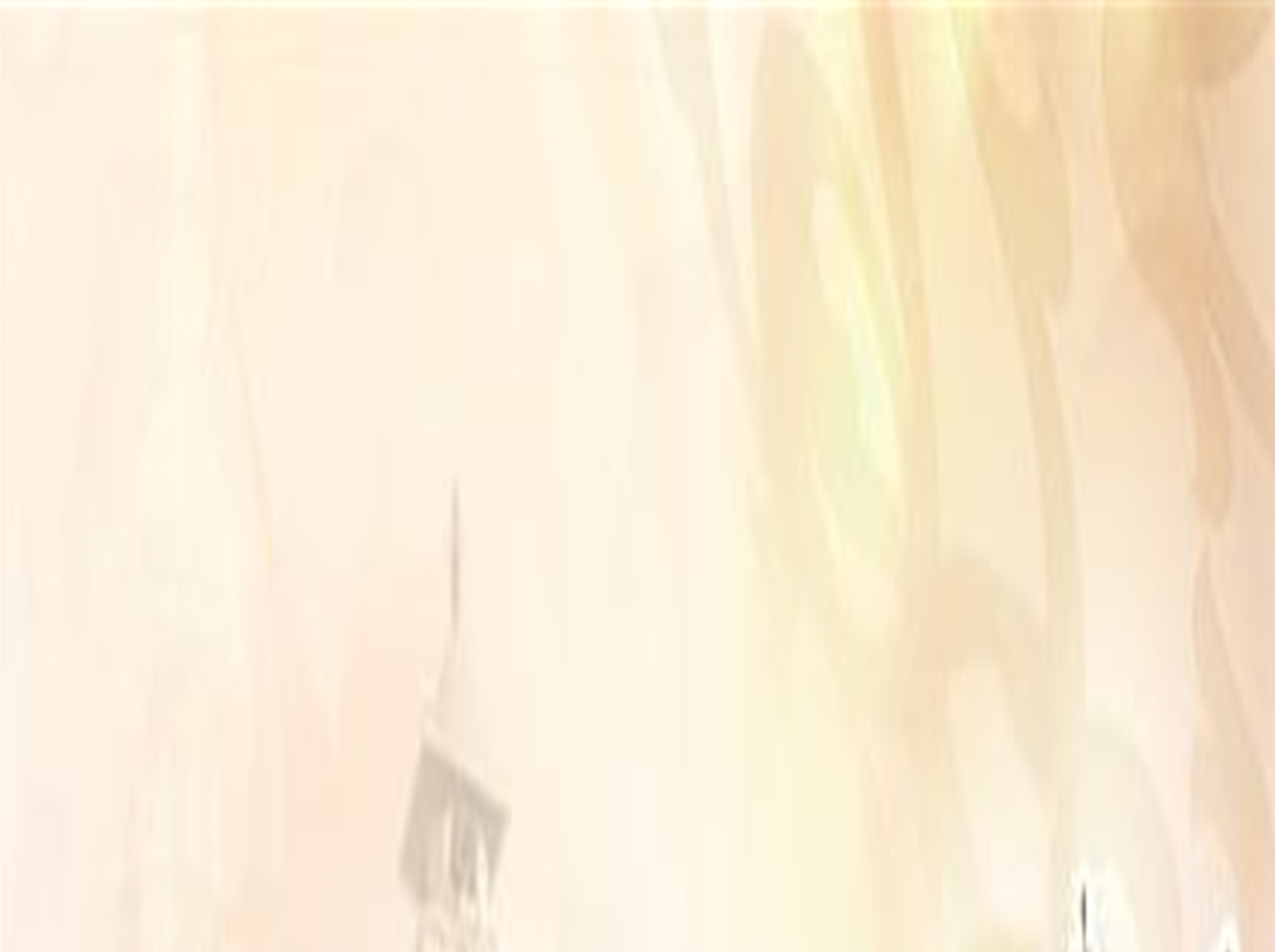 الإخلاص
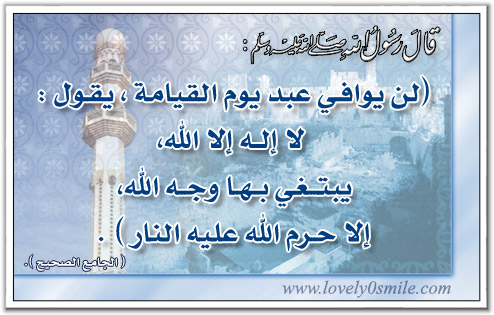 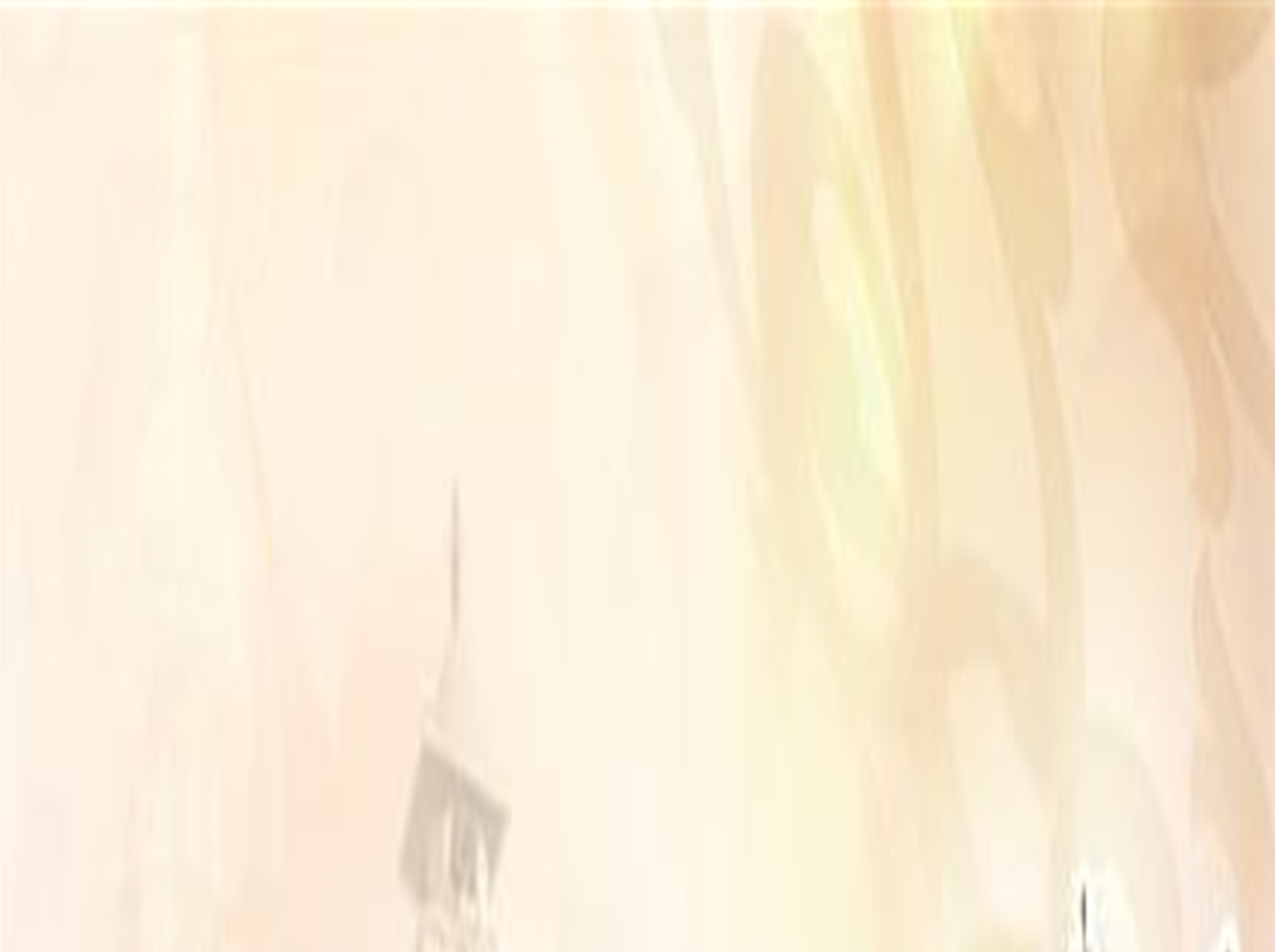 إخلاص النية في الصيام
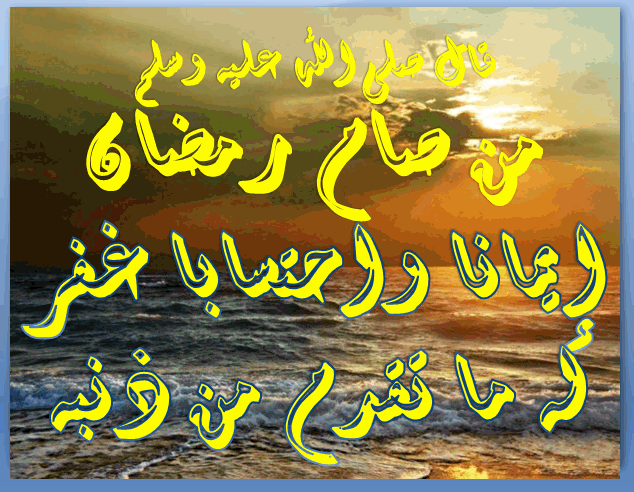 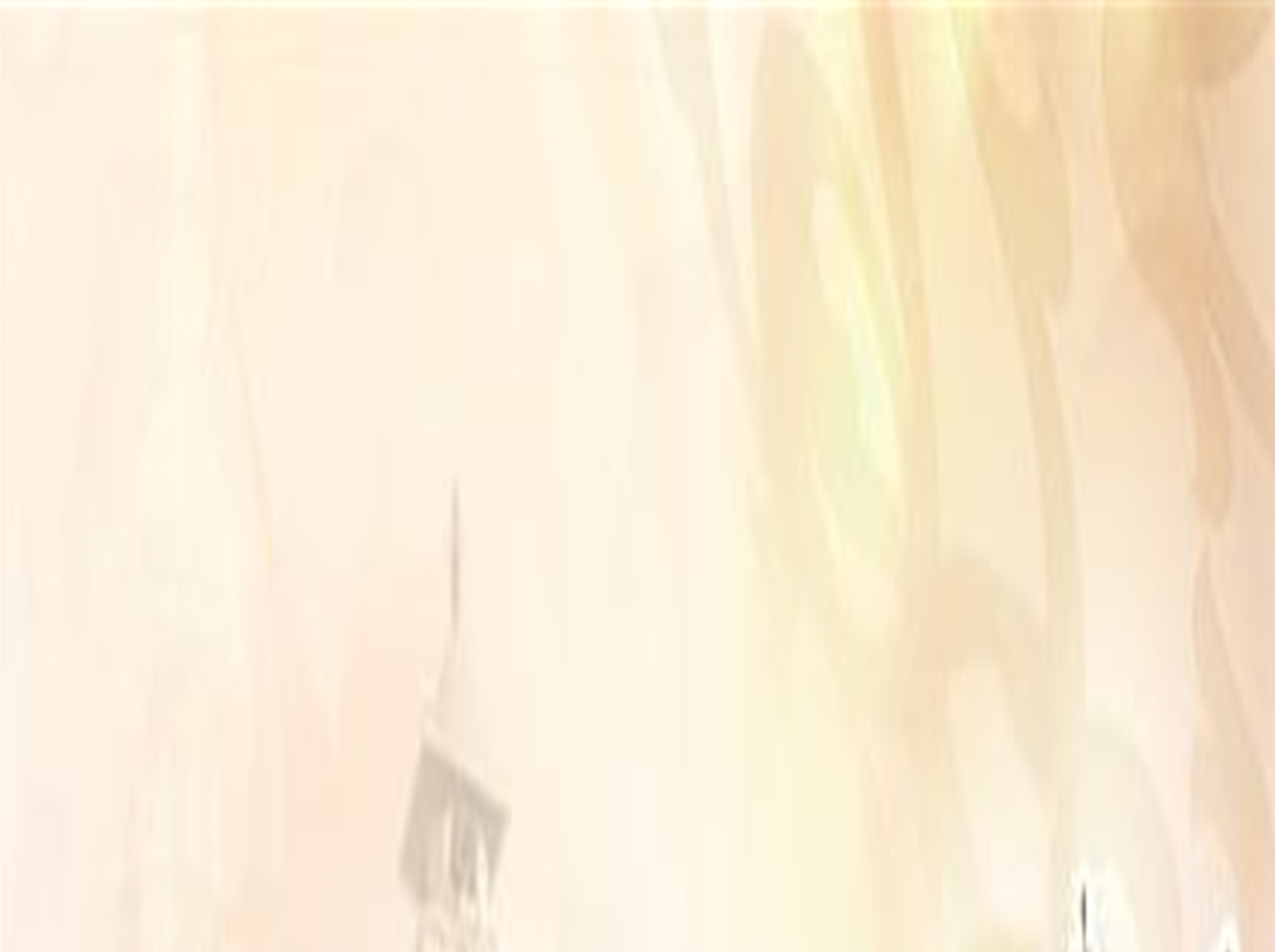 المحافظة على الصلاة بأدائها في وقتها
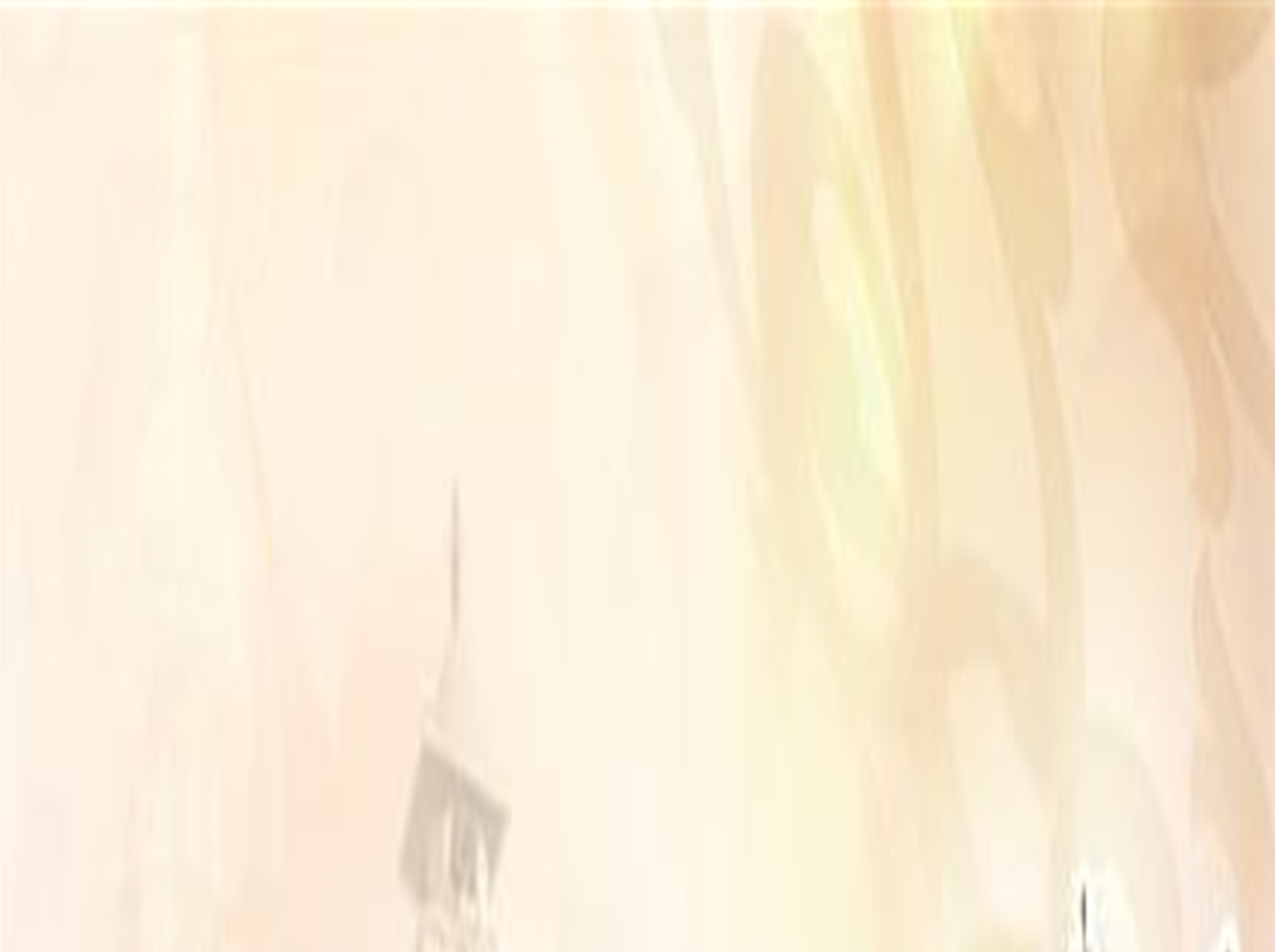 المحافظة على الصلاة بأدائها في وقتها
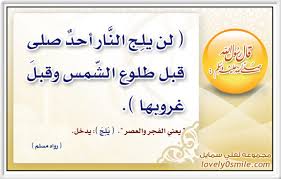 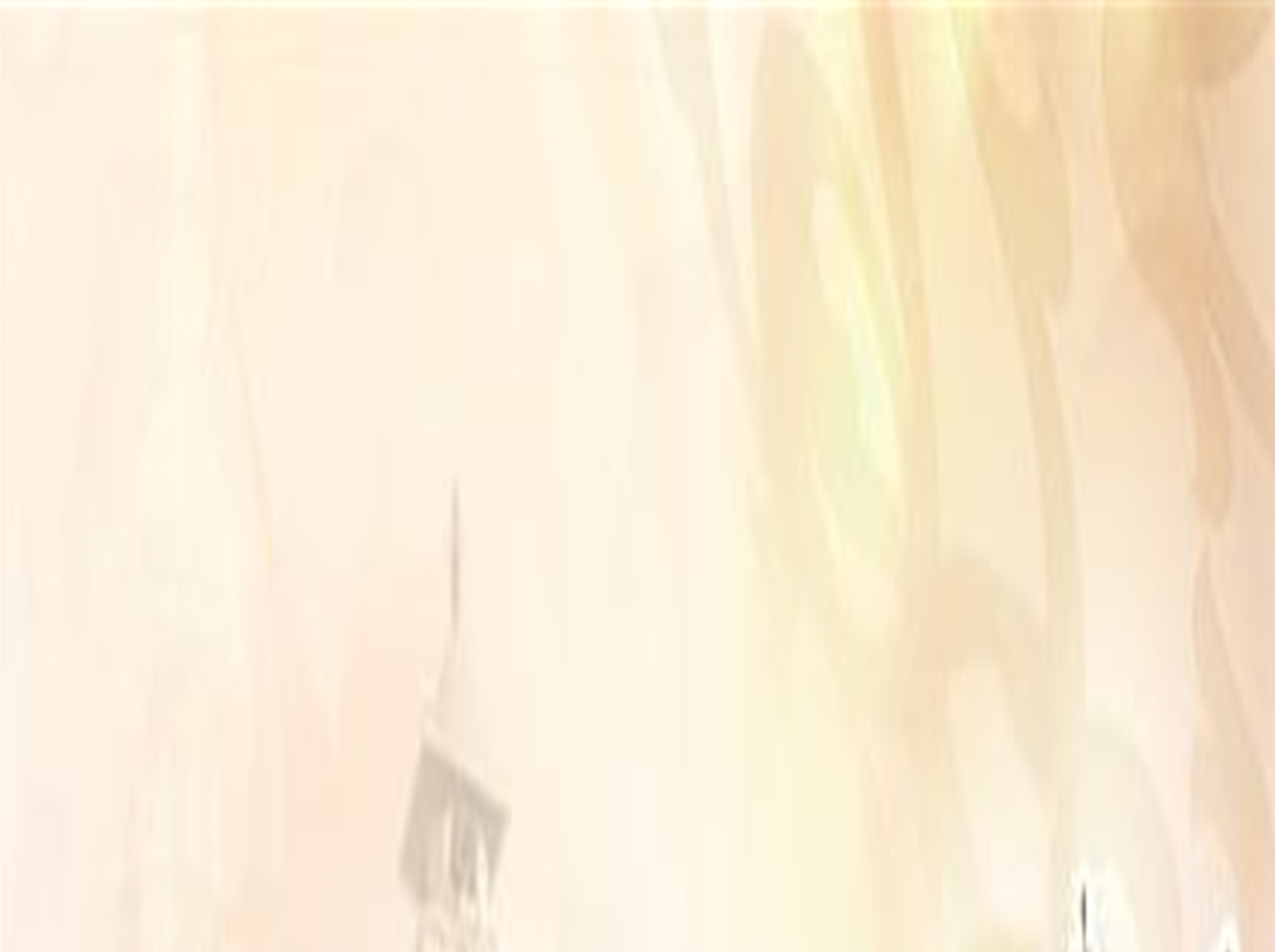 المواظبة على النوافل
و خاصة السنن الرواتب و السنن المؤكدة.
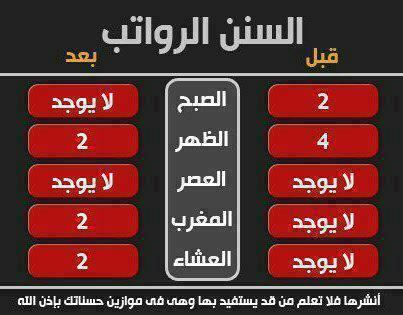 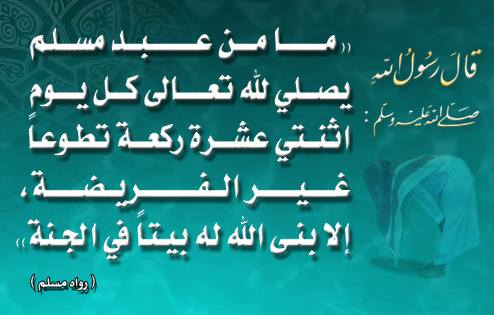 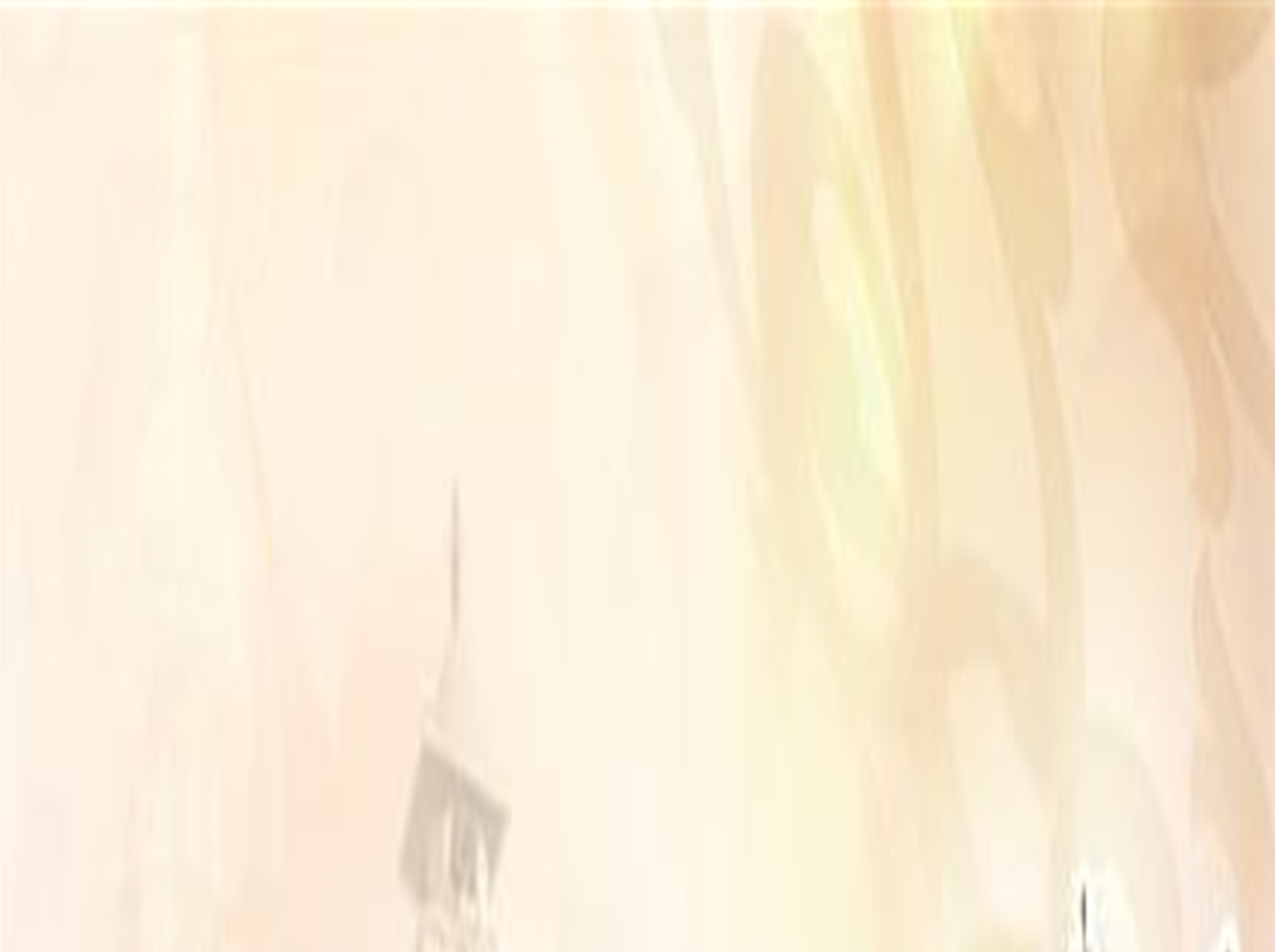 المواظبة على النوافل
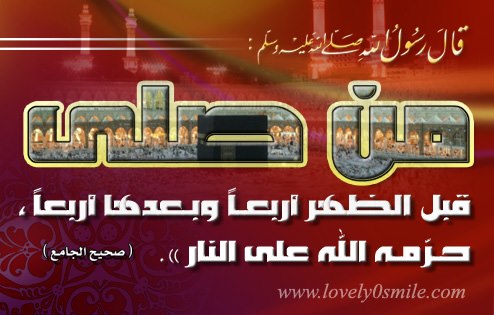 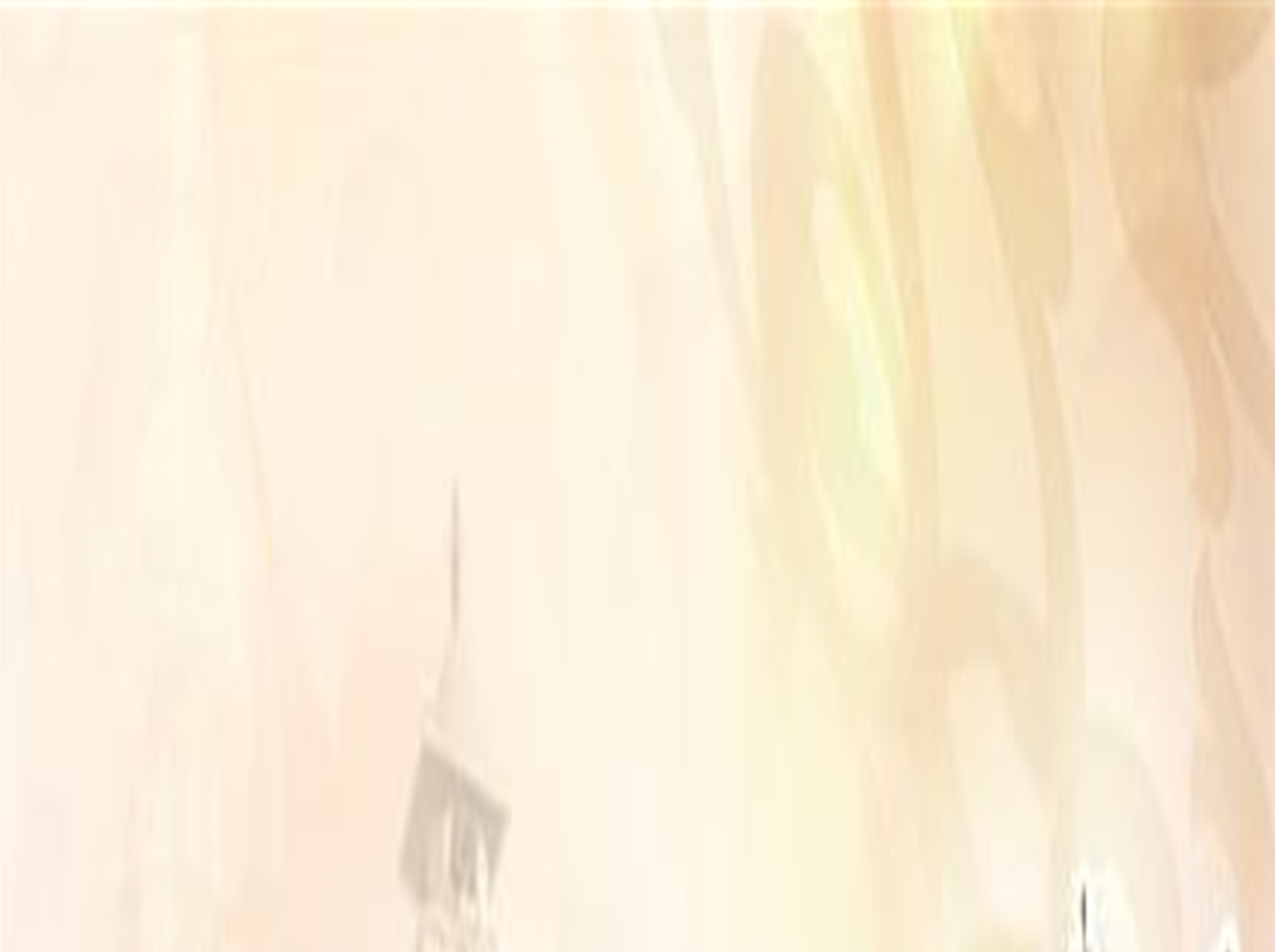 إصلاح الصيام
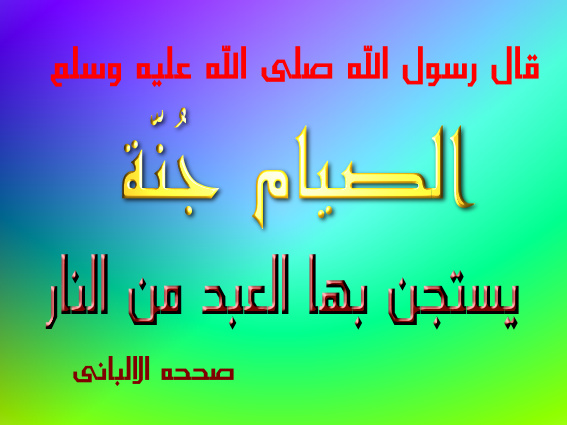 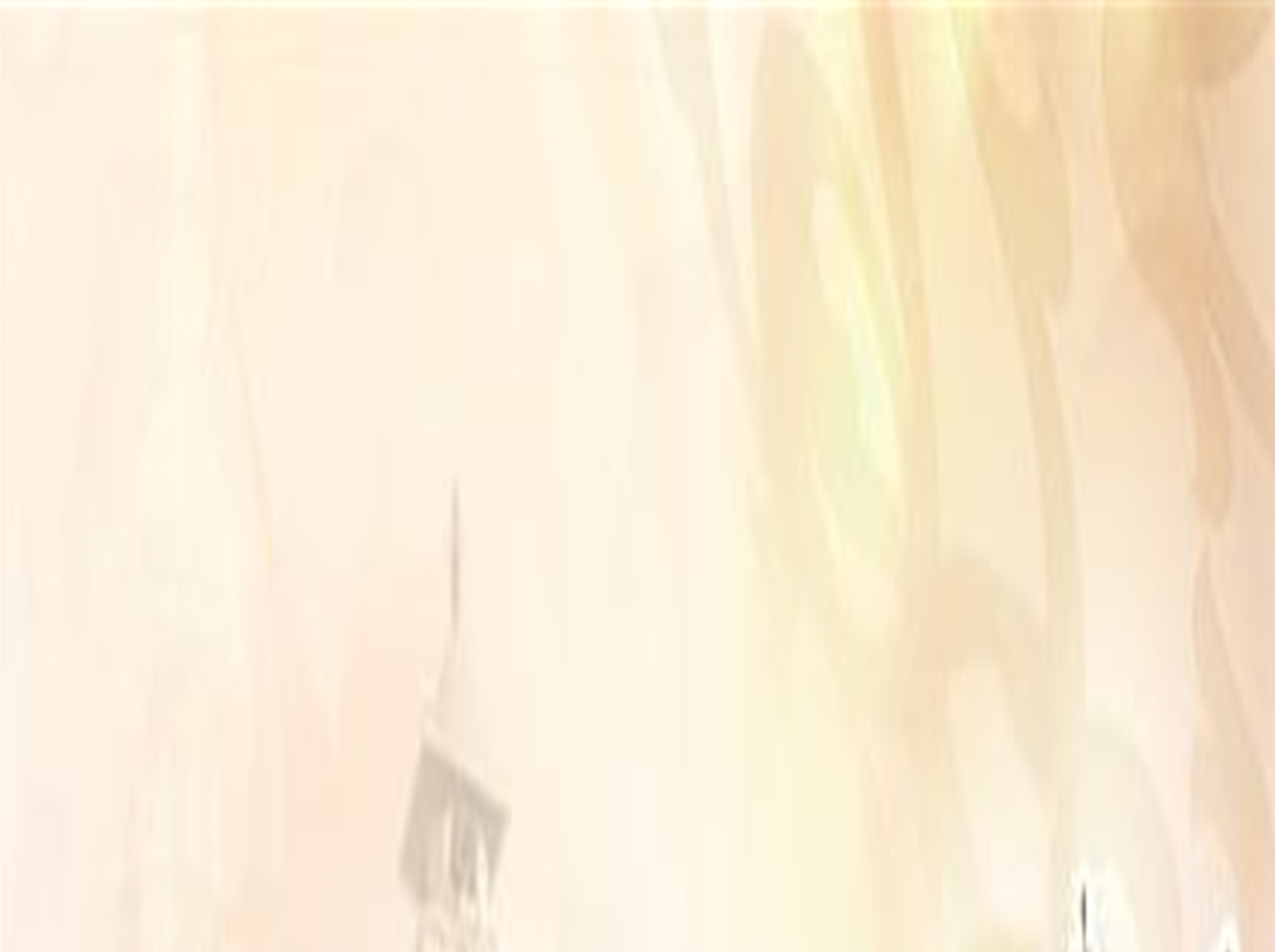 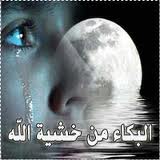 البكاء من خشية الله
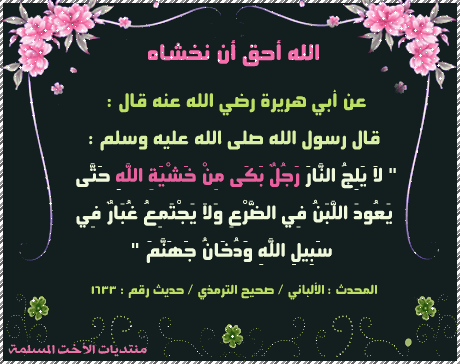 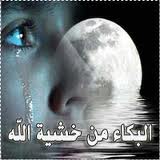 البكاء من خشية الله
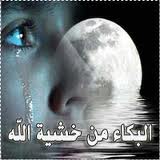 فوائد البكاء من خشية الله تعالى
يورث القلب رقة و لينا.
سمة من سمات الصالحين.
صفة من صفات الخاشعين الوجلين.
طريق للفوز برضوان الله و محبته.
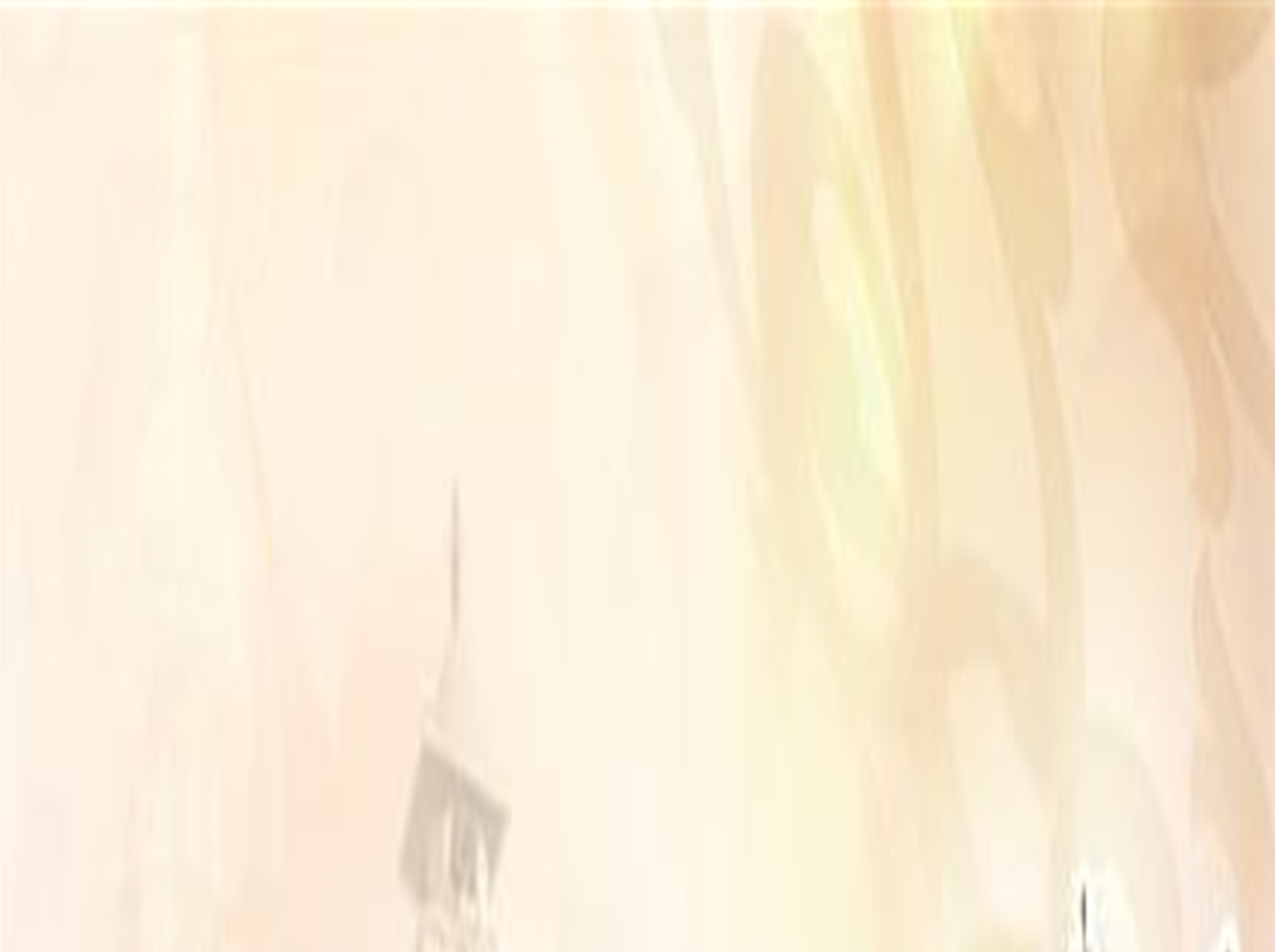 الذب عن عرض أخيك المسلم
يقول الرسول صلى الله عليه و سلم : «من ذب عن عرض أخيه بالغيب كان حقا على الله أن يعتقه من النار» رواه الإمام أحمد و الطبراني.
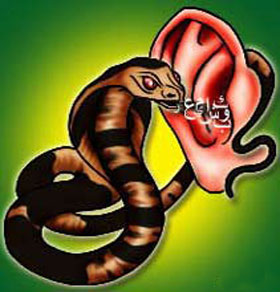 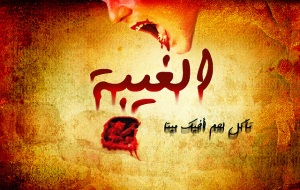 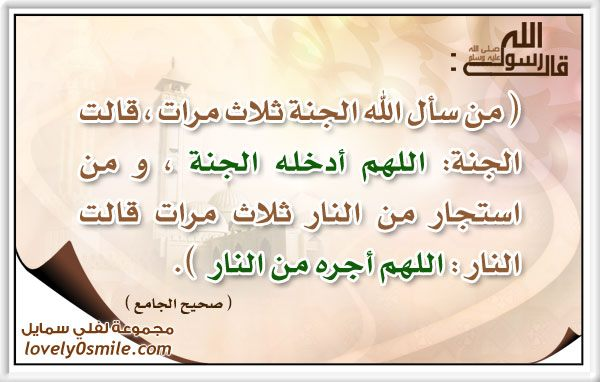 طلب الجنة و الاستعاذة من النار
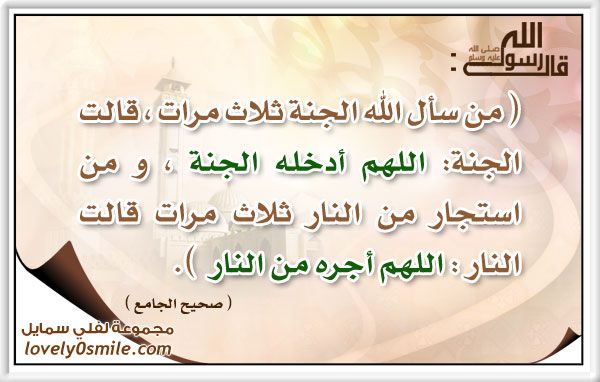 دعاء العتق من النار
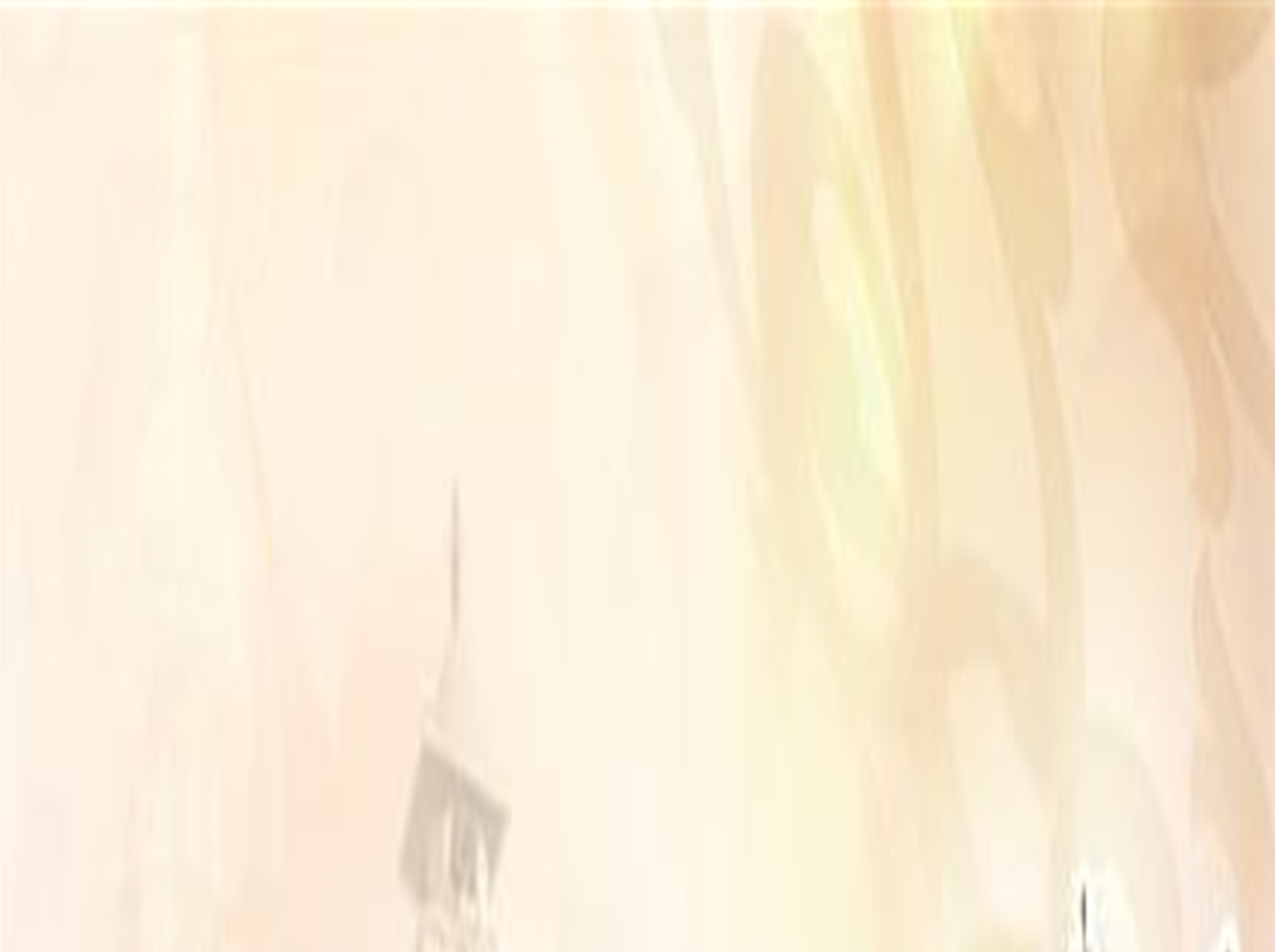 خطوات في سبيل الله
قال رسول الله صلى الله عليه و سلم : «لا يجتمع غبار في سبيل الله و دخان جهنم».
	الدعوة.
	قضاء حوائج الناس.
	إصلاح ذات البين.
	صلة الرحم.
	عيادة المريض.
	حضور مجالس الذكر.
	......
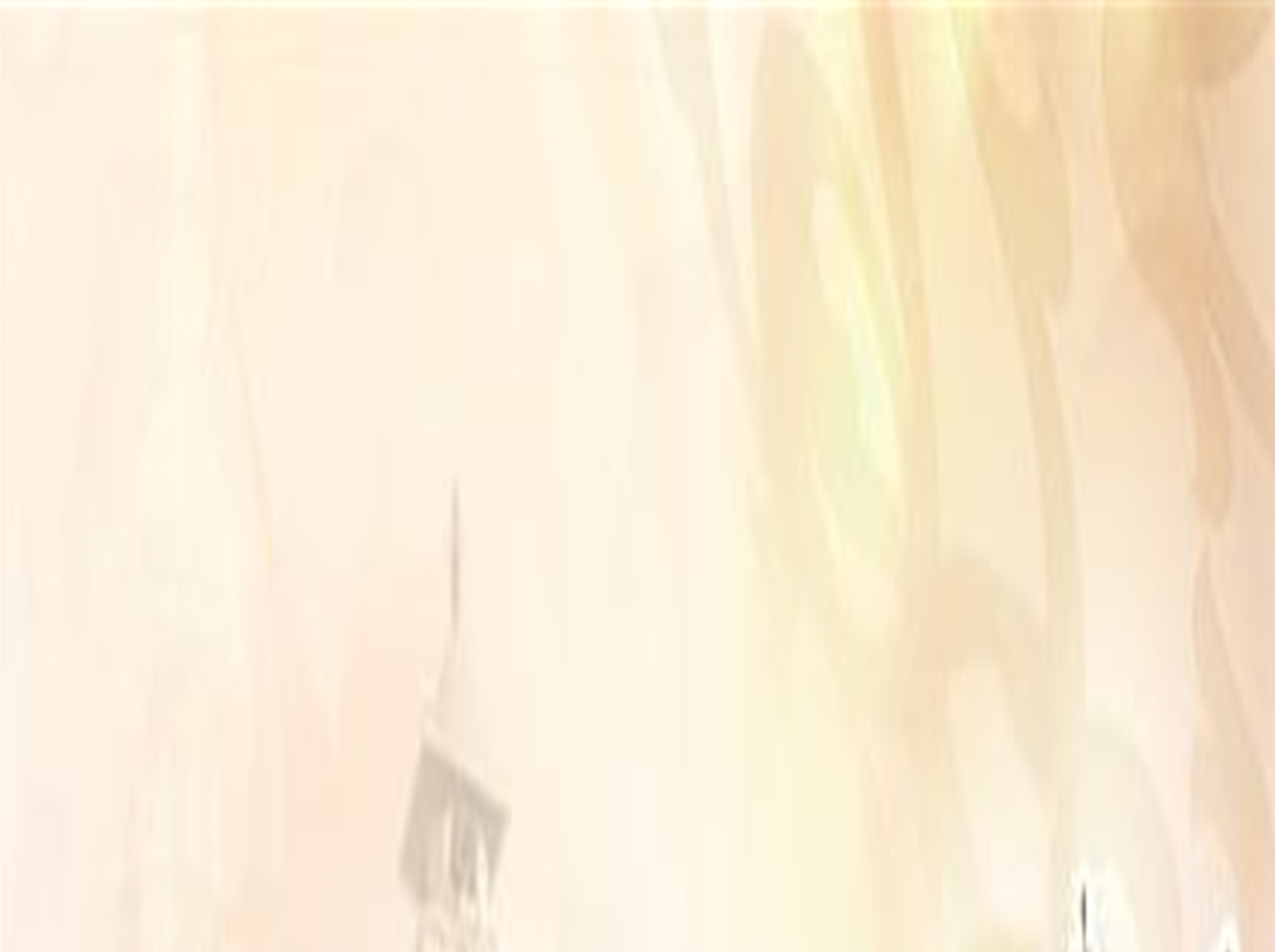 بعض الصحابة الذين بشروا بالجنة و أعتقوا من النار
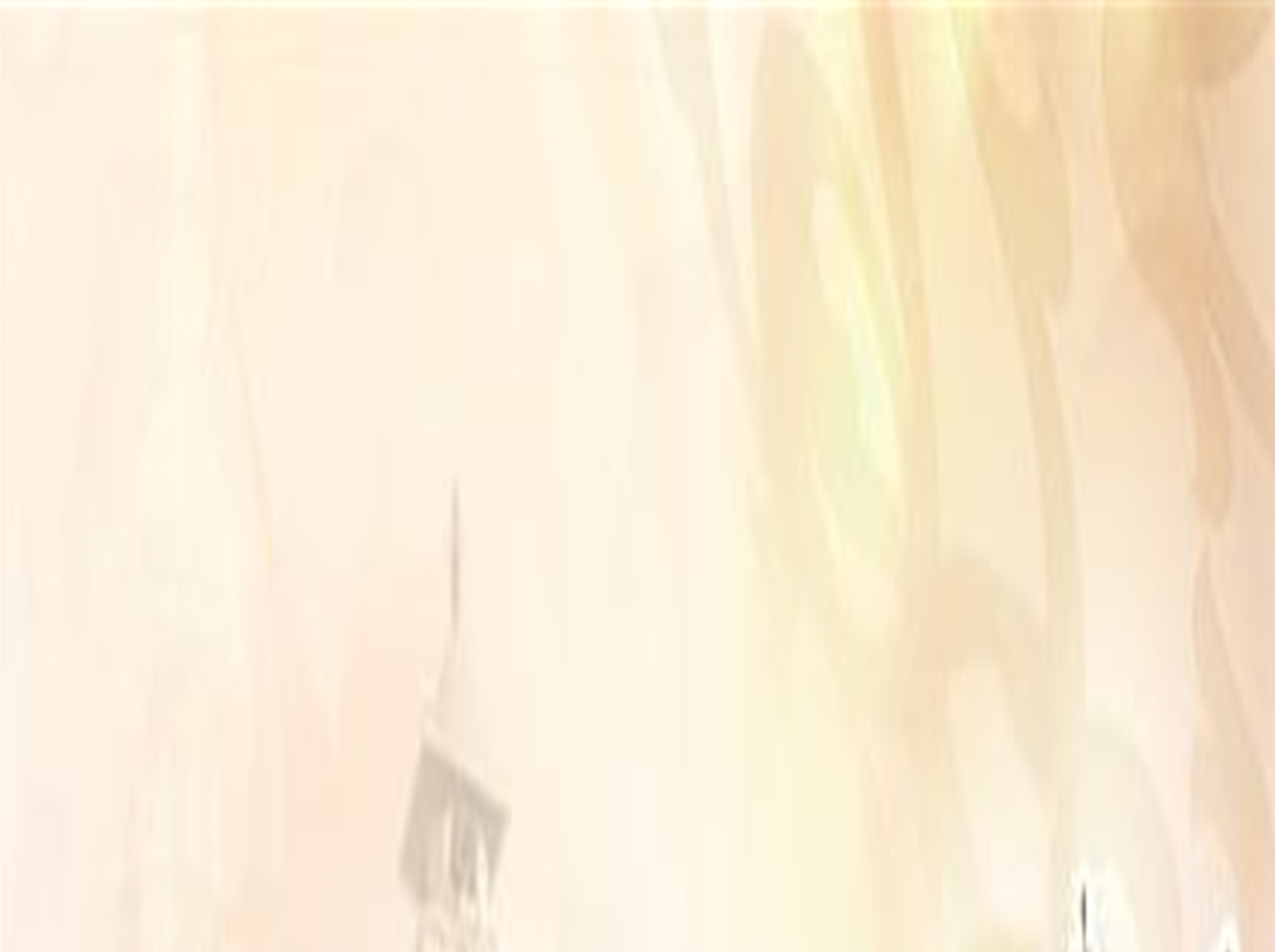 بعض الصحابة الذين بشروا بالجنة و أعتقوا من النار
أبو بكر الصديق رضي الله : «أنت عتيق الله من النار».

«لعل الله اطلع على أهل بدر فقال : اعملوا ما شئتم فقد غفرت لكم، و لا يدخل النار أحد ممن بايع تحت الشجرة».

«إن هذا ملك لم ينزل إلى الأرض قط قبل هذه الليلة استأذن ربه أن يسلم علي و يبشرني أن فاطمة سيدة نساء أهل الجنة، و أن الحسن و الحسين سيدا شباب أهل الجنة».
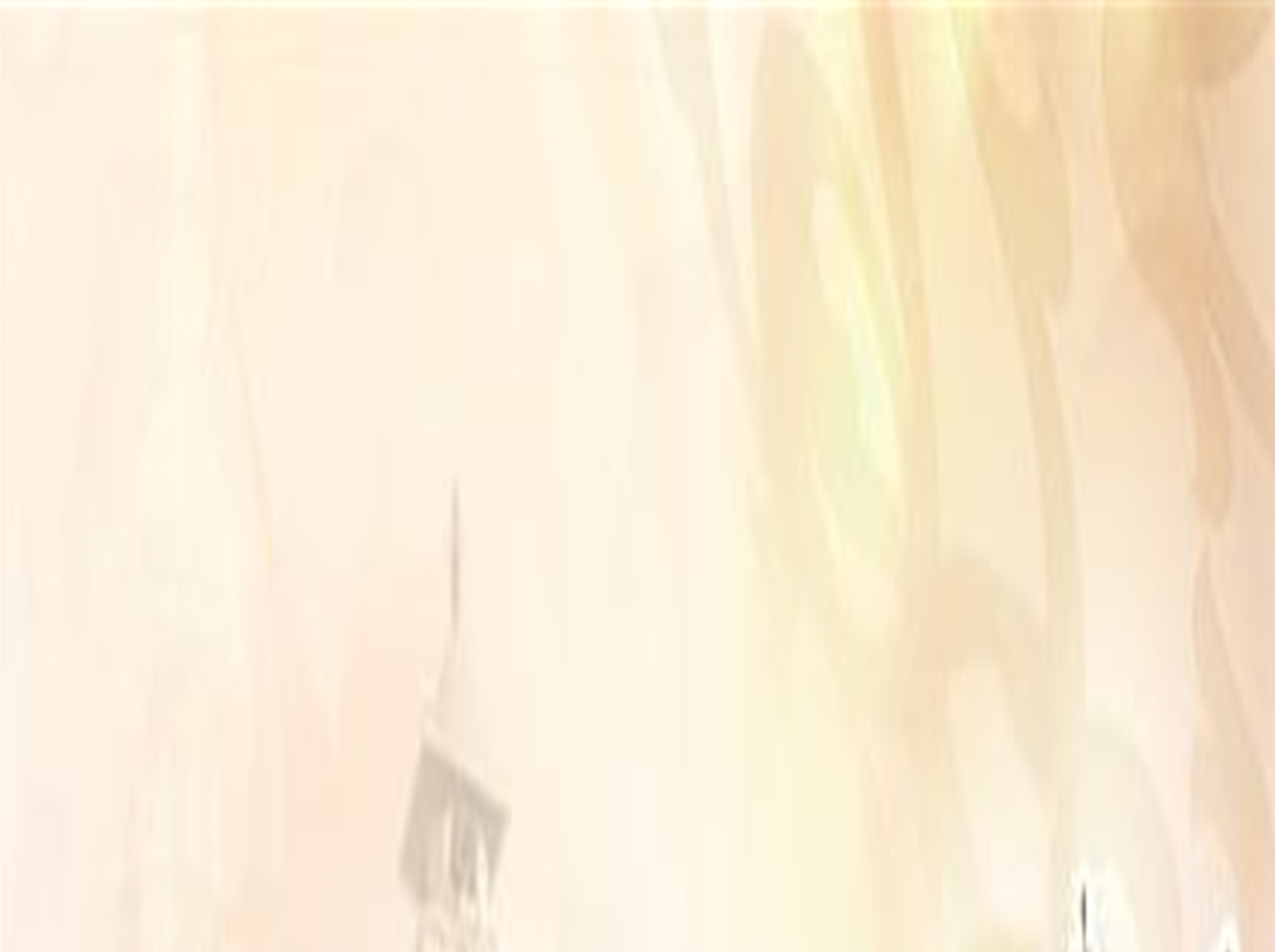 بعض الصحابة الذين بشروا بالجنة و أعتقوا من النار
تبشير السيدة خديجة رضي الله عنها ببيت في الجنة من قصب لا نصب فيه و لا صخب.
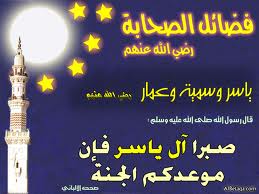 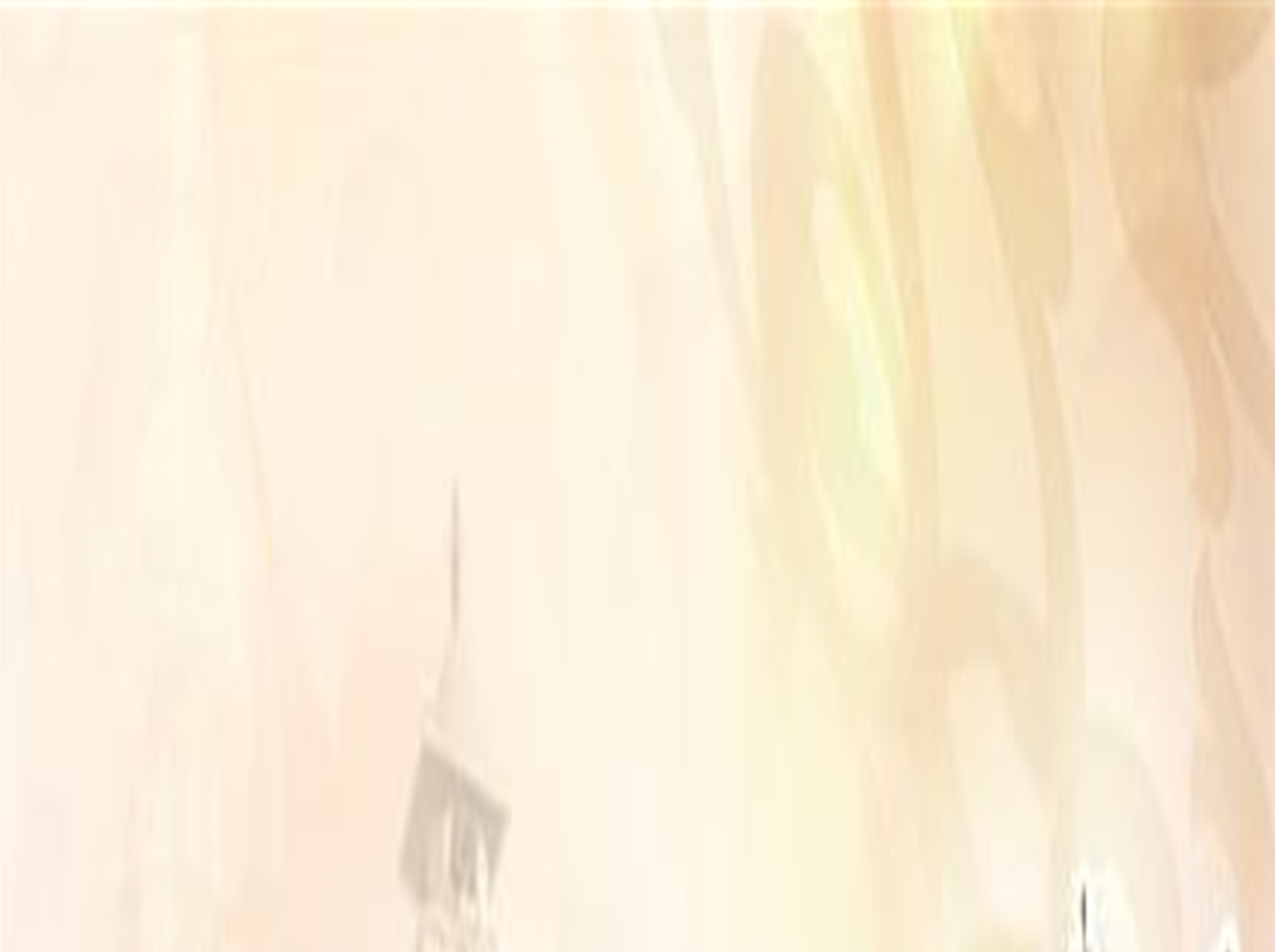 بعض الصحابة الذين بشروا بالجنة و أعتقوا من النار
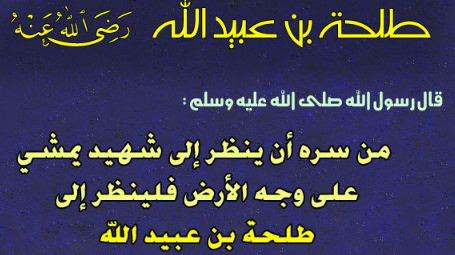 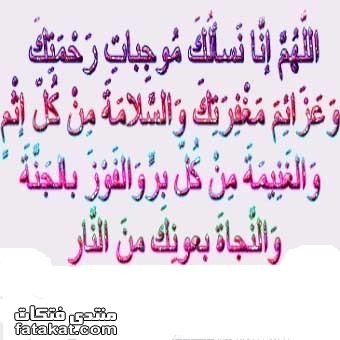